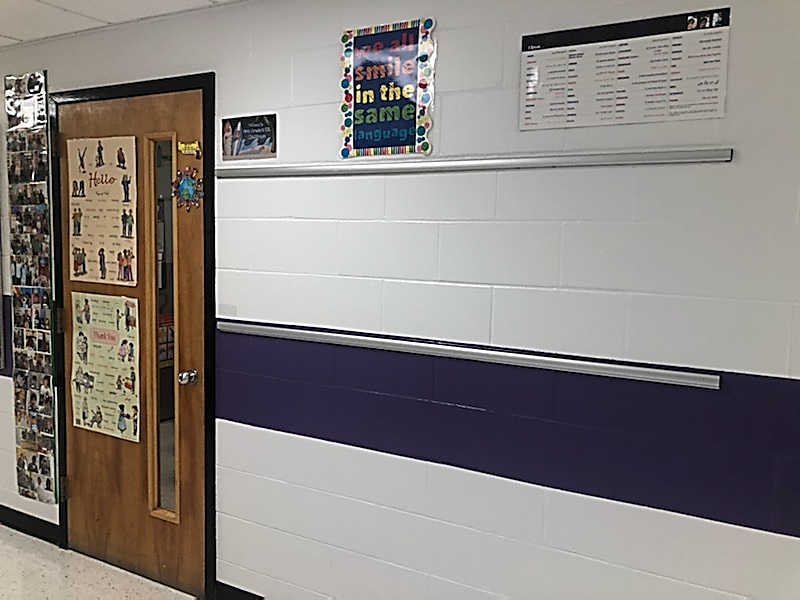 Back To School



2021
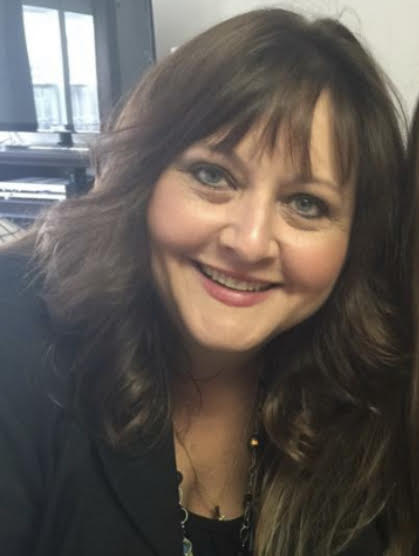 Mrs. Lynn Cruse, ESL
Welcome ~ Bienvidos ~ 欢迎
duodécimo
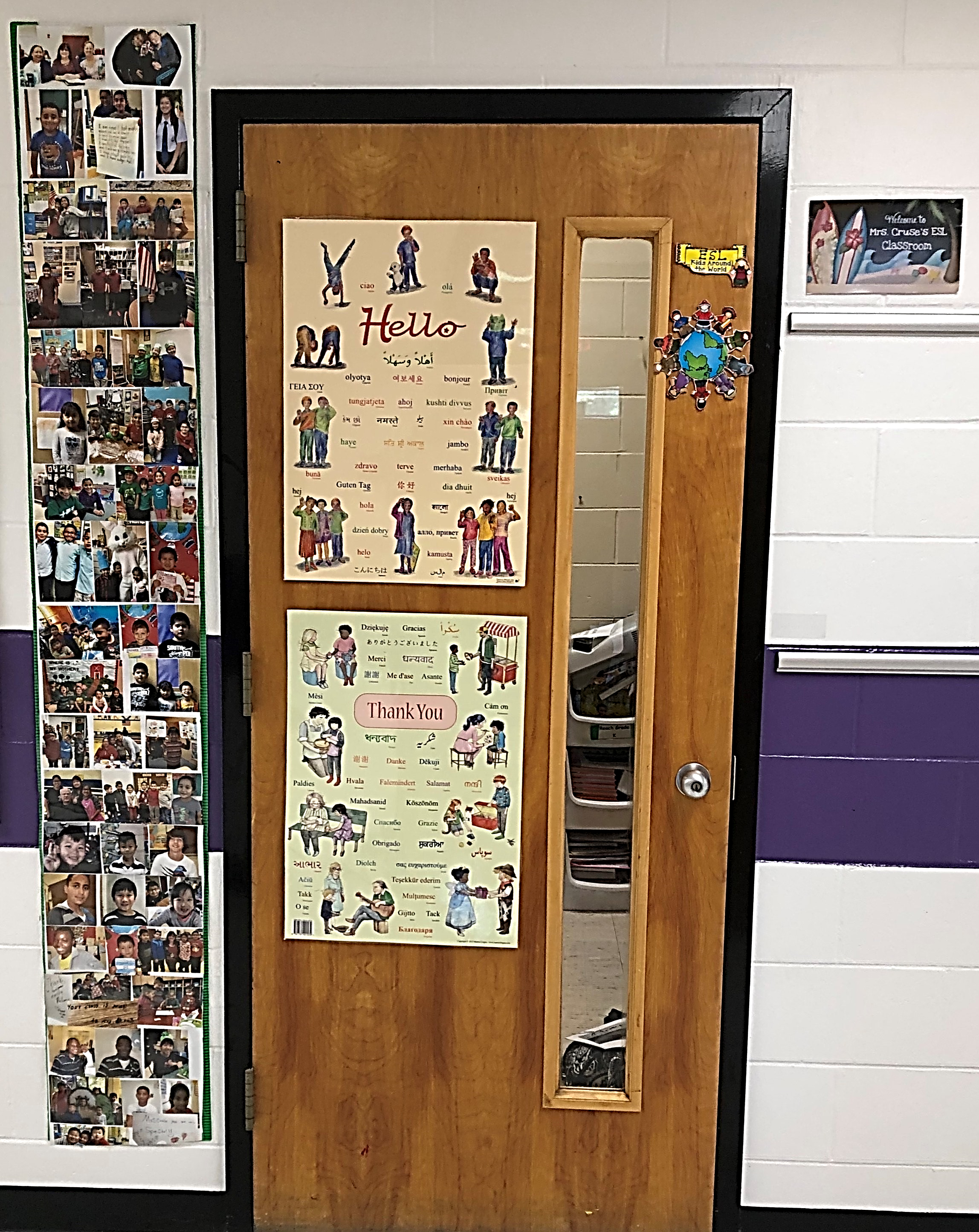 This is my 12th year teaching ESL in the Barnegat district.
Este es mi  doceava año enseñando ESL en el barrio de Barnegat.
I am very excited about working with your child this year. We are going to have a great time and learn a lot together! 
Estoy muy emocionado de trabajar con sus hijos este año. La vamos a pasar muy bien y aprender mucho juntos!
I have a teacher page on the Barnegat School’s website, which you can find helpful.
Tengo mi pagina de professora en el sitio web de Barnegat School que les pueda ser de ayuda.
https://www.barnegatschools.com/Domain/1998
Child Pick Up ~ Al recoger a sus hijos
If you need to pick up your child: 
Si necesita recoger a sus niños: 
Send note or Email to teacher. 
Tiene que enviar una nota o aviso por correo electrónico a las maestra. 
Go to the front doors to pick up your child. 
Despues vay a las puertas principales a recoger a tu hija o hijo. 
See security guard at main entrance. You must provide proper ID.
Siempre va ver Guardia de seguridad en la entrada principal. Debes mostrar una identificación adecuada.
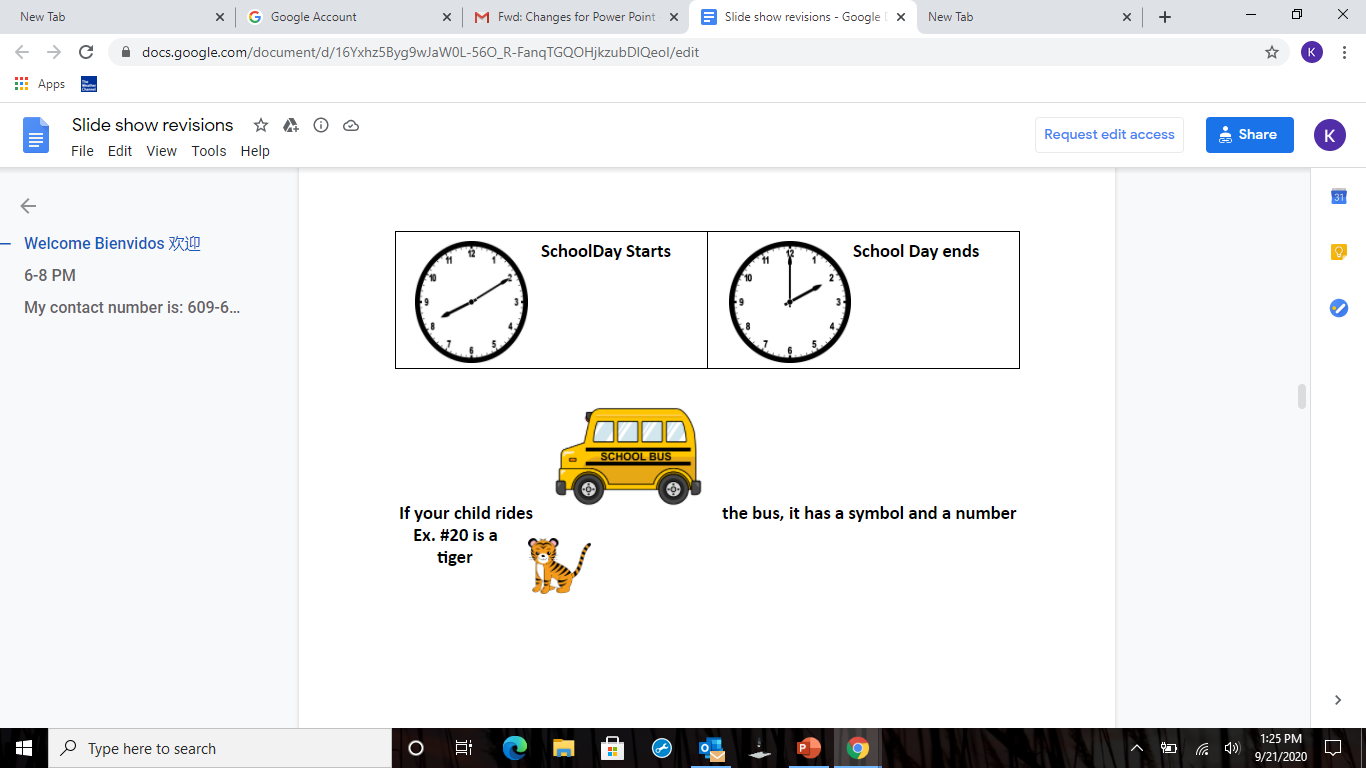 8:10 AM
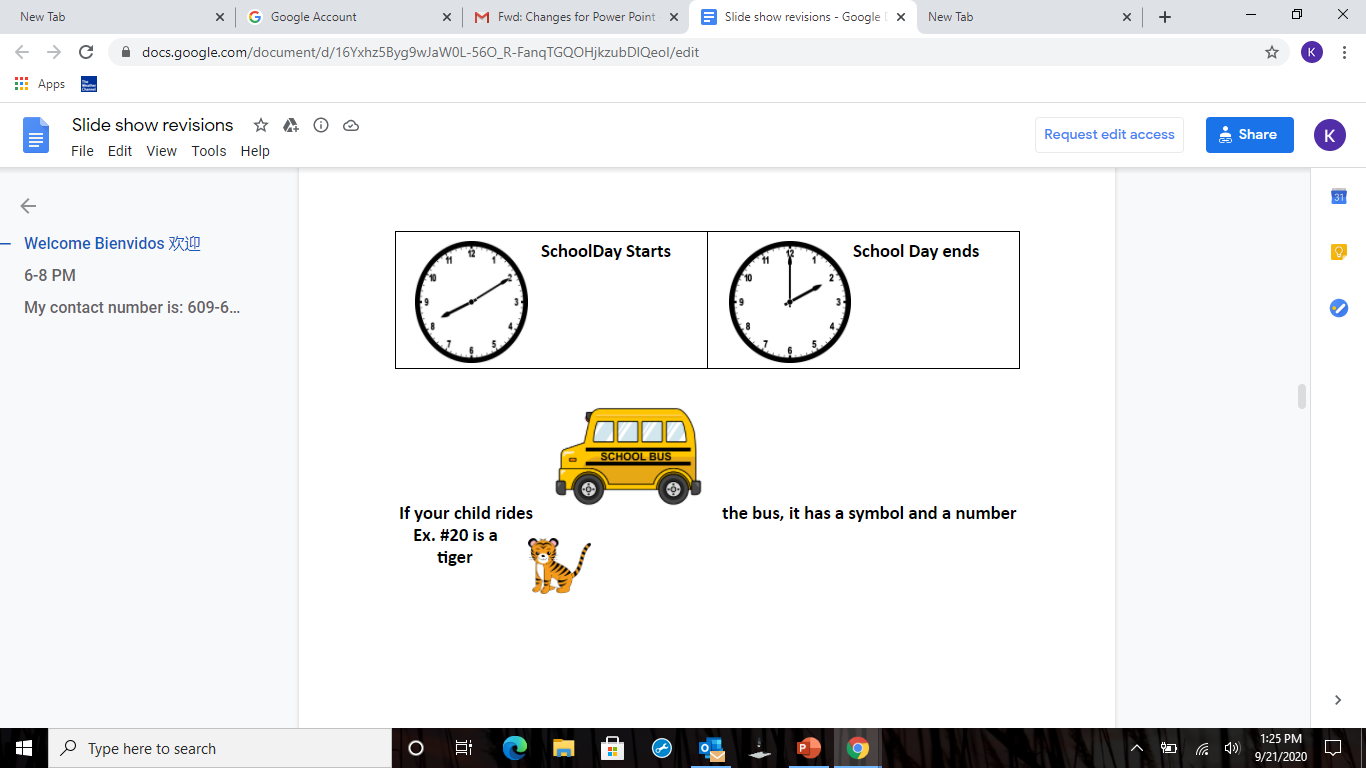 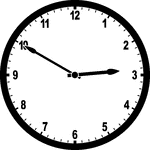 2:50 PM
Technology
Every child will utilize a chromebook in their classroom.  The ESL department also has computers for students to use. 

Cada niño utilizará un Chromebook en su salón de clases. El departamento de ESL también tiene computadoras para que las usen los estudiantes.

You will be provided with web sites from your child’s teacher to practice at home to practice their skills along with log in information.

La maestra de su hijo/hija le proporcionará sitios web para que practique en casa y practique sus habilidades junto con la información de inicio de sesión.
School Schedule
I work closely with your child’s classroom teacher

Trabajo muy cercamente con los maestro de salón de classes de sus hijos.
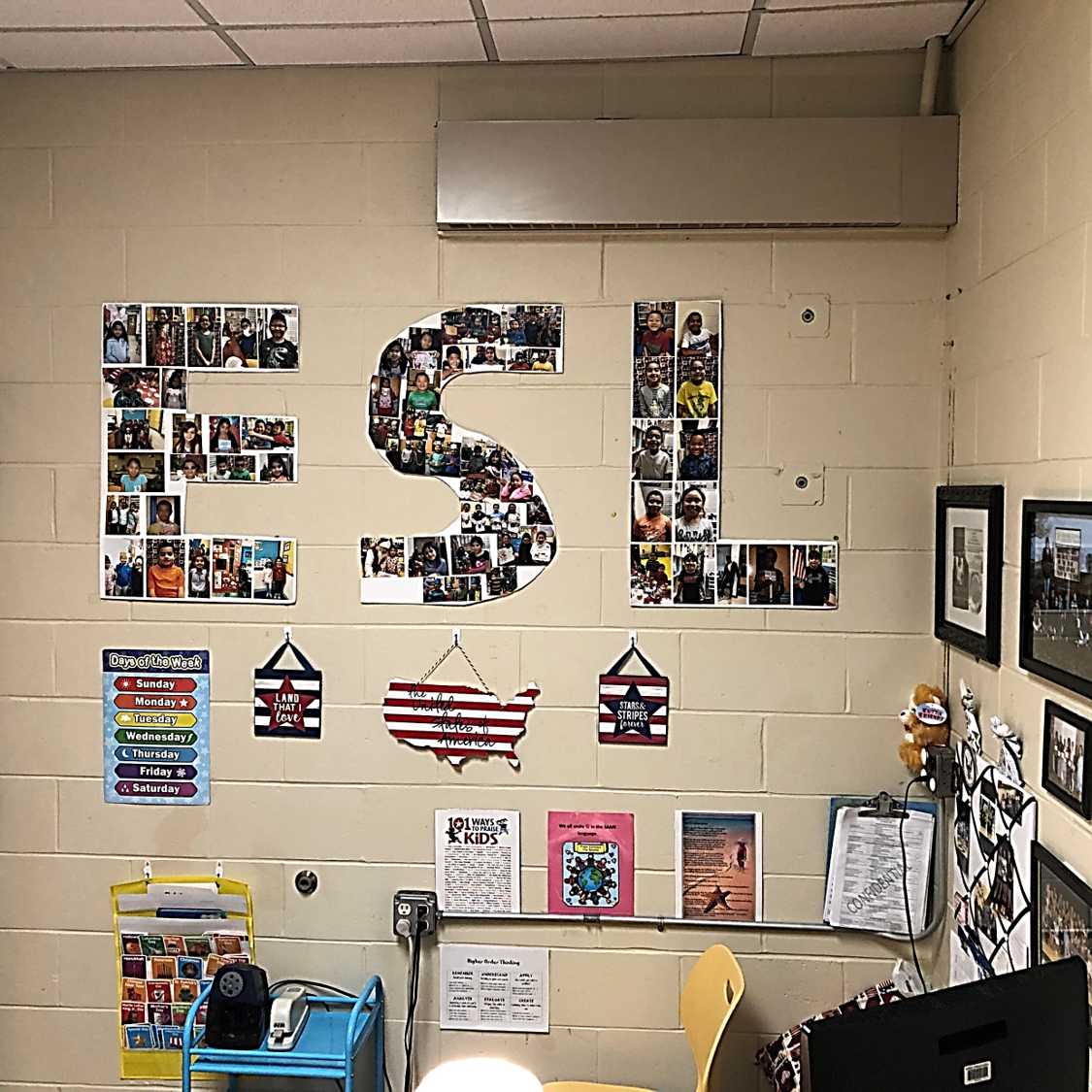 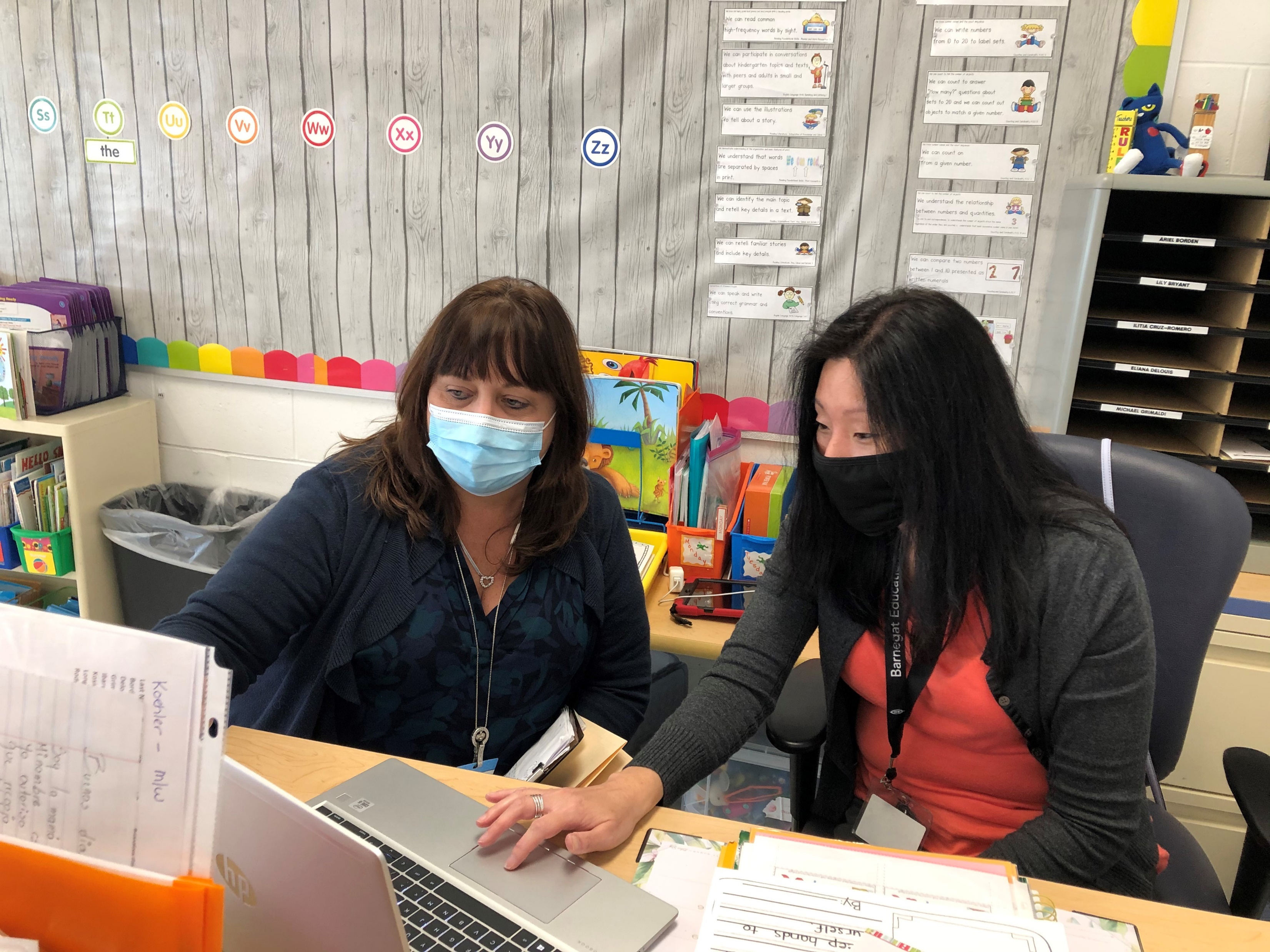 Learning in Our ESL Classroom
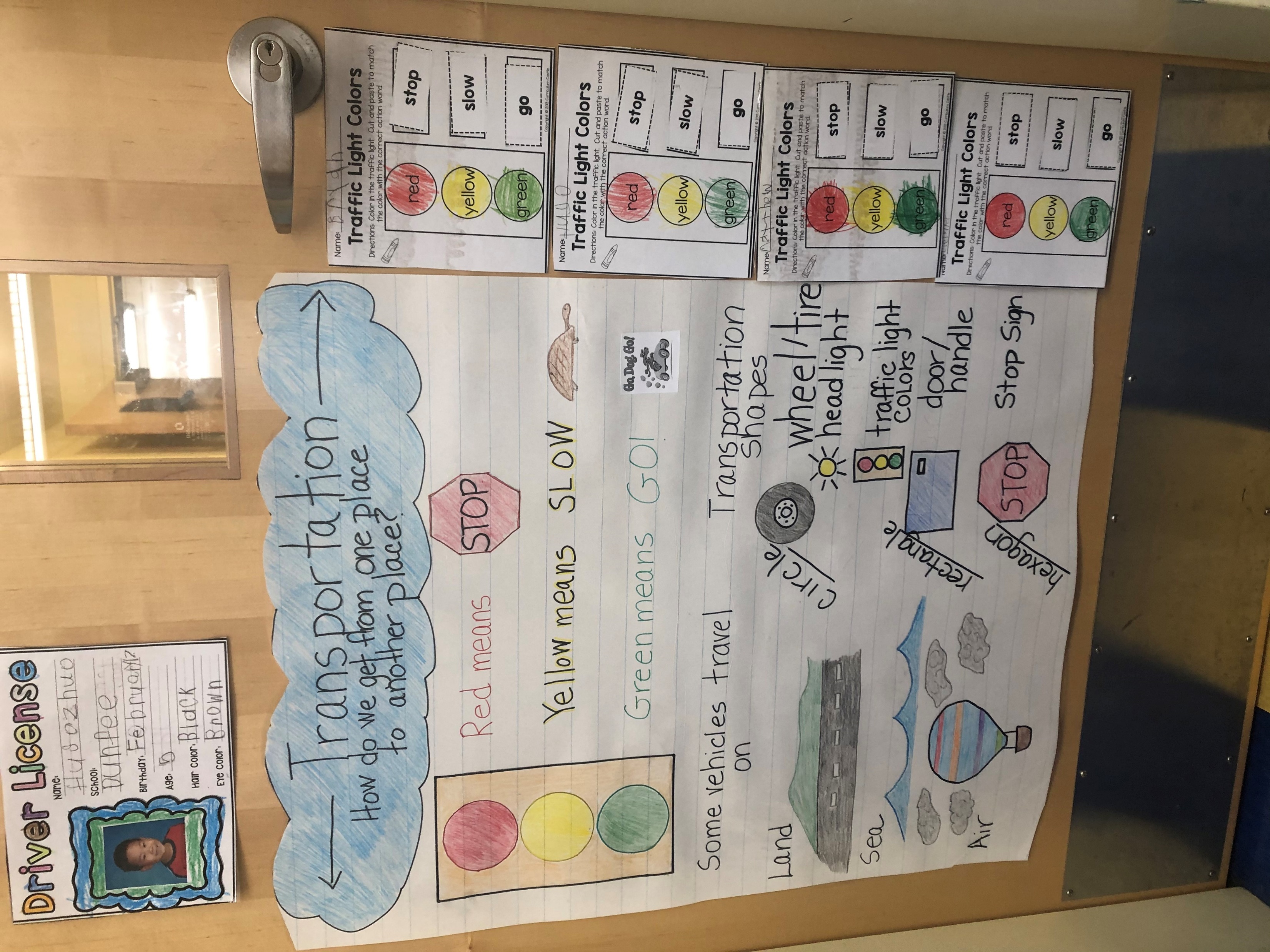 Your child will learn:
United States holidays
Customs
Traditions
Grade Level Content with Sheltered Instruction in Science, Math, 
    Social Studies and Language Arts
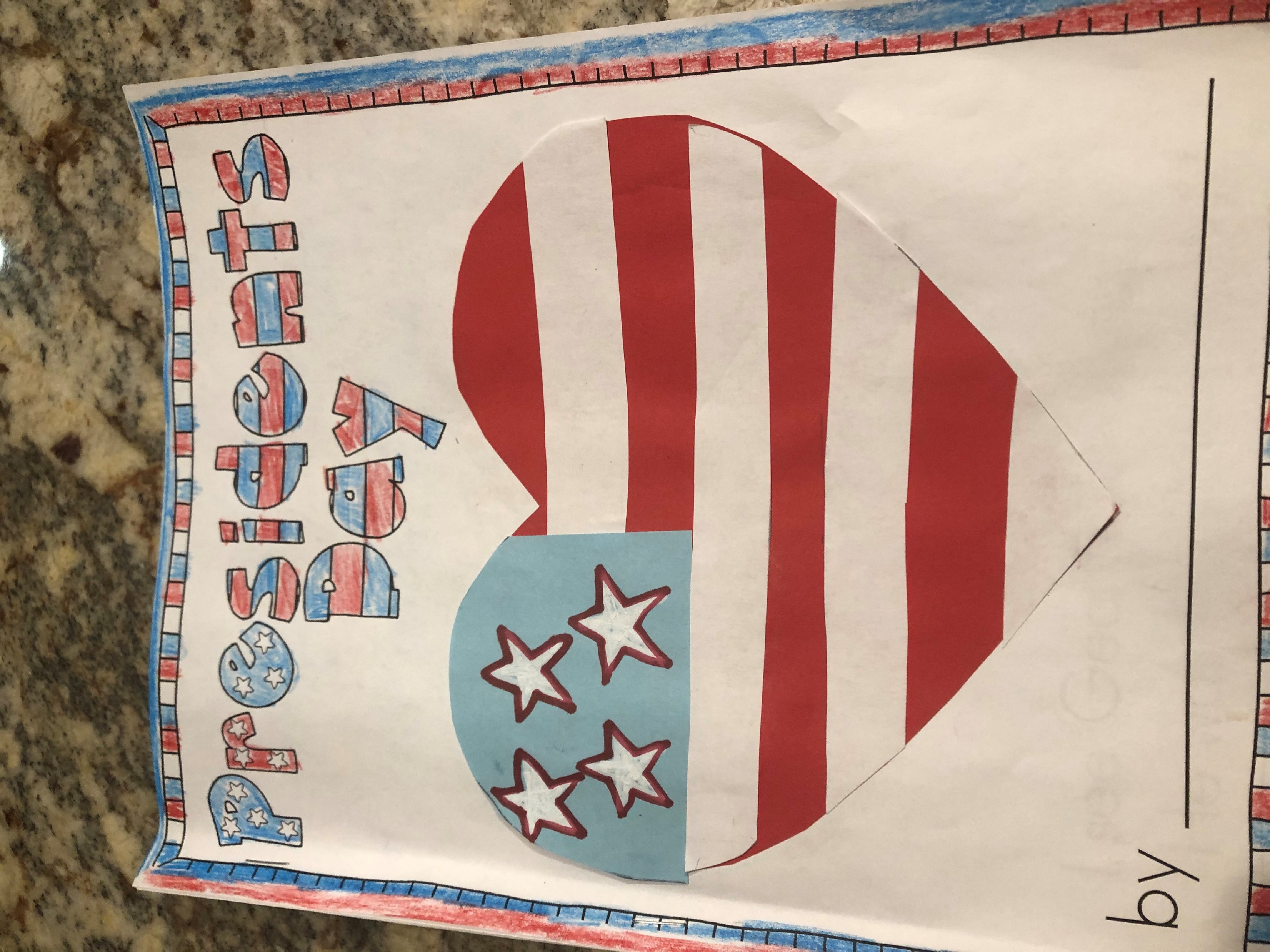 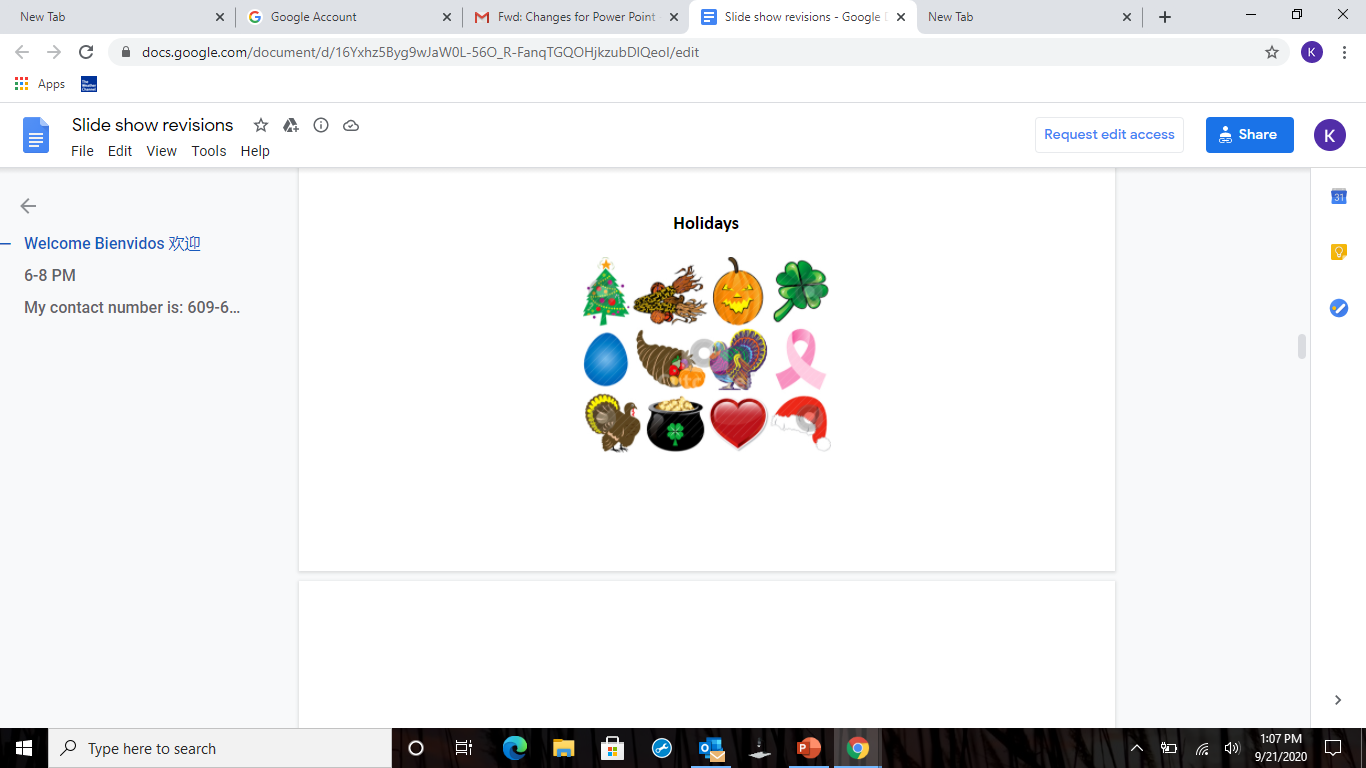 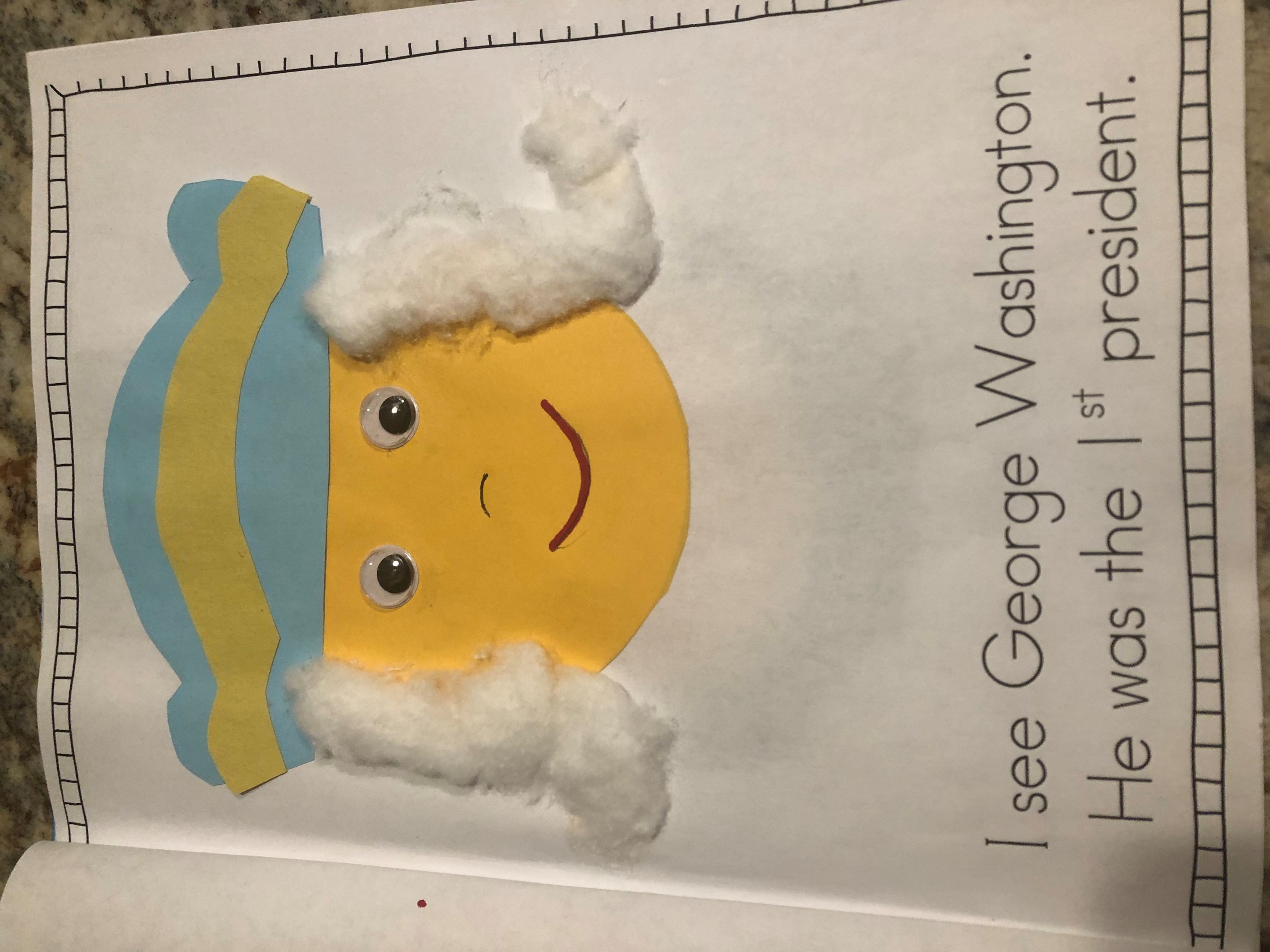 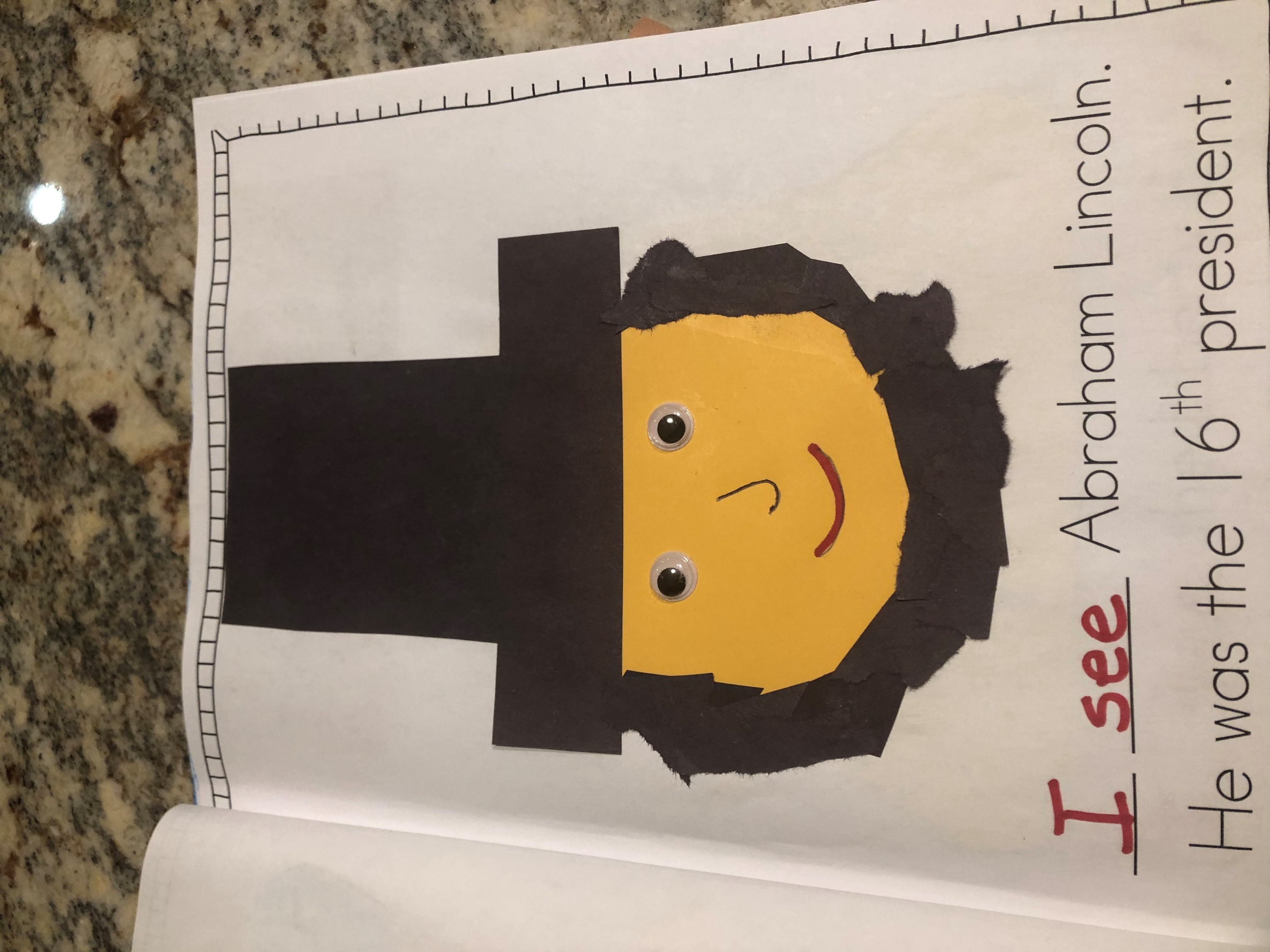 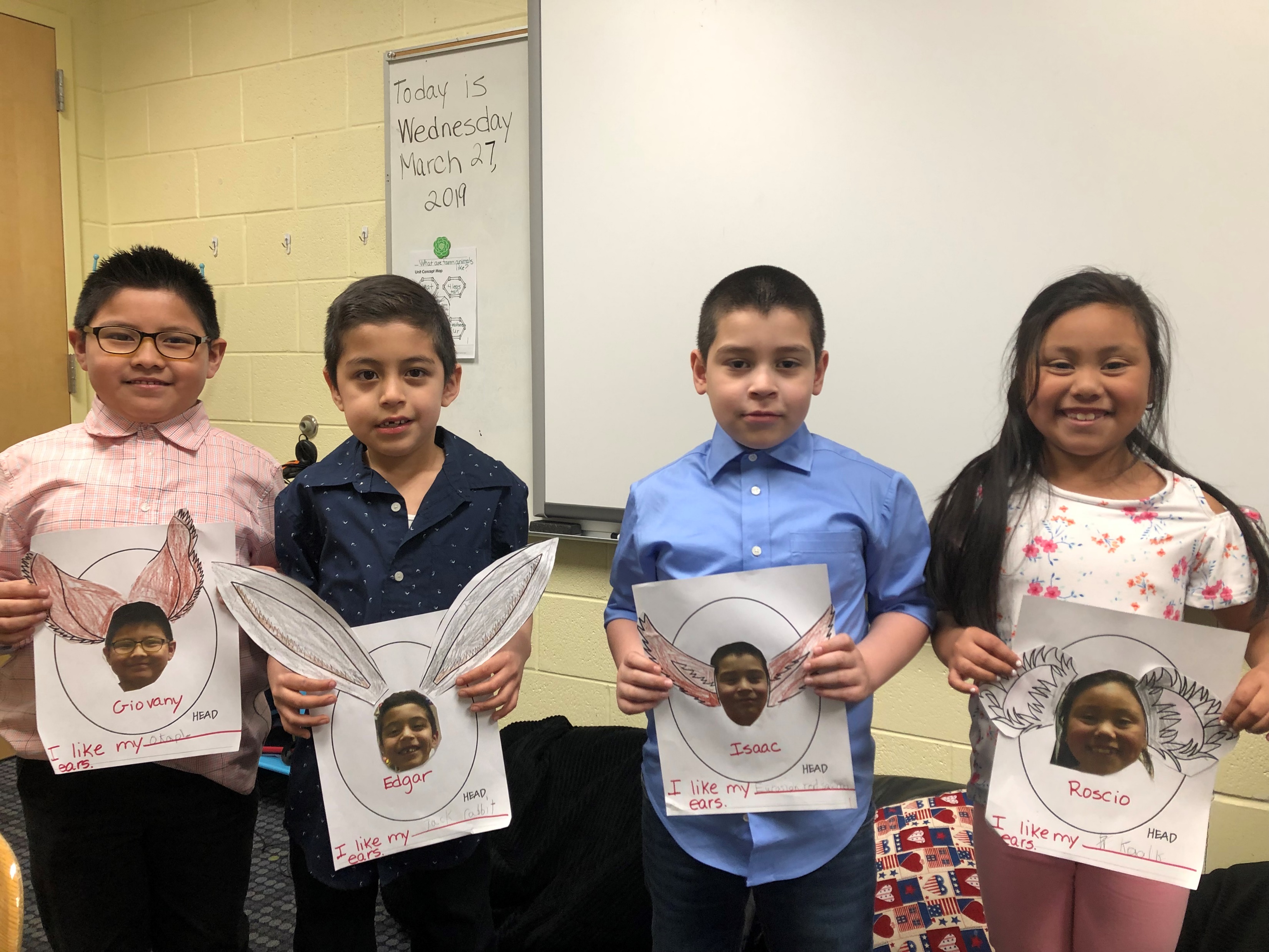 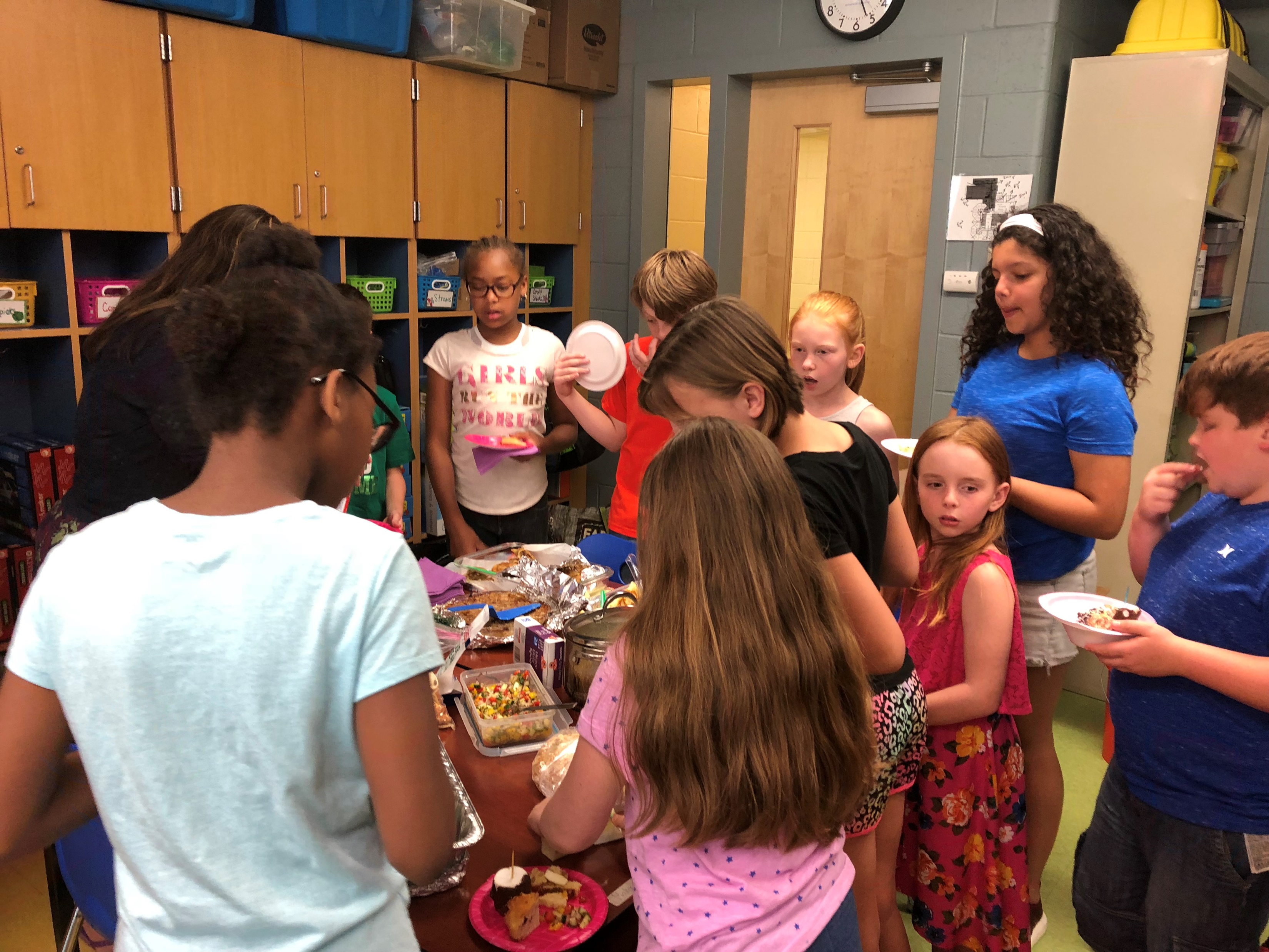 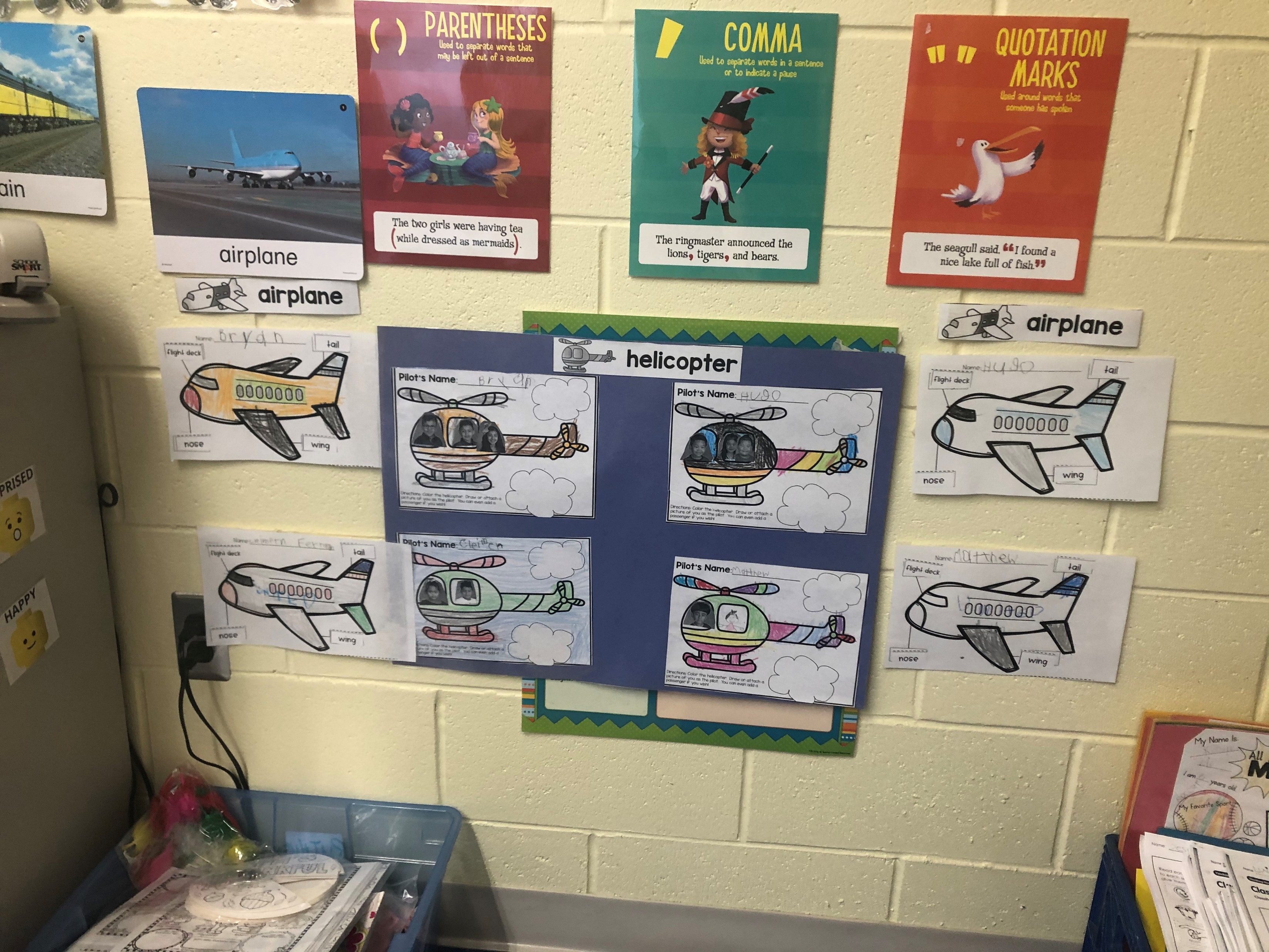 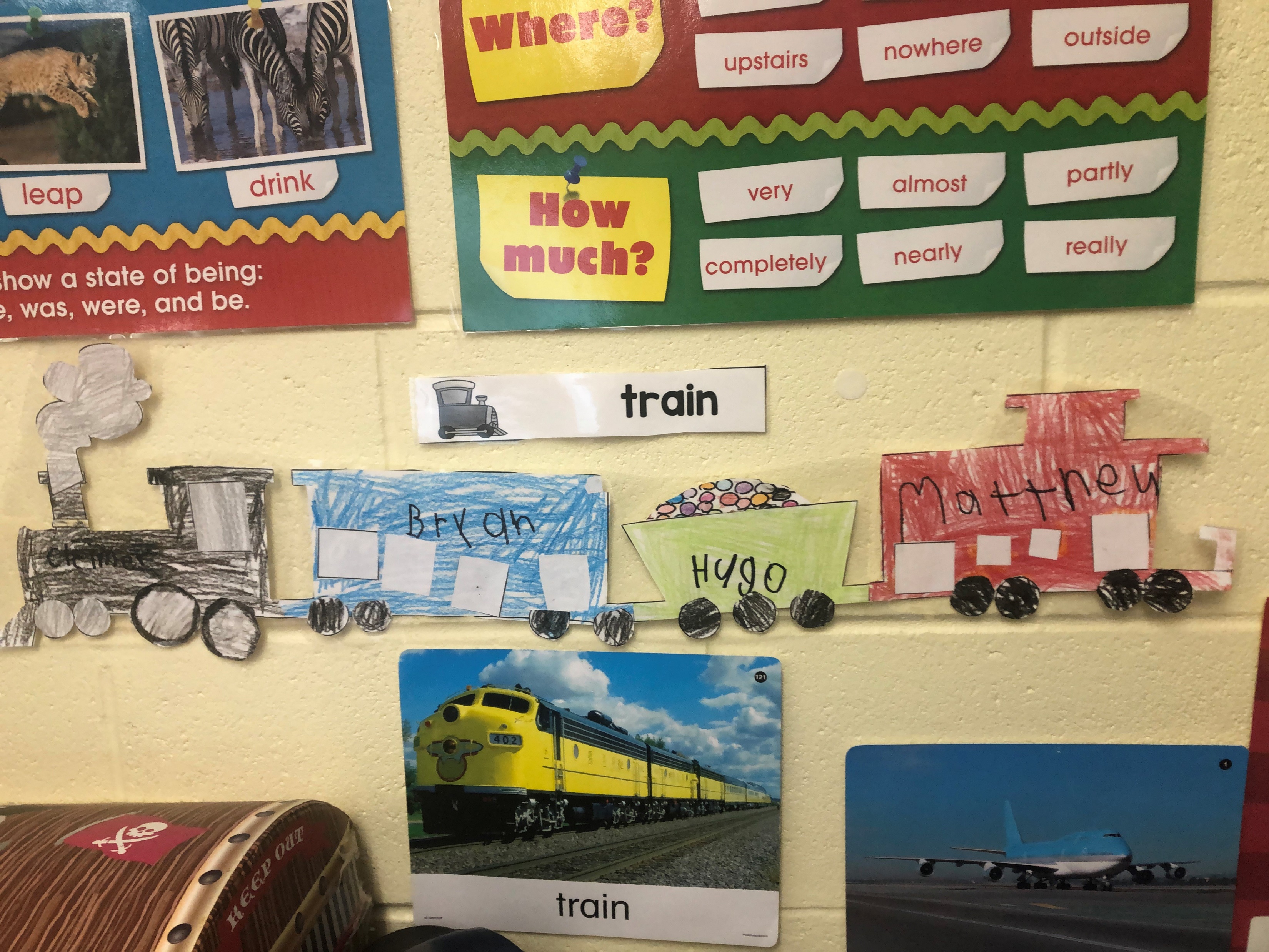 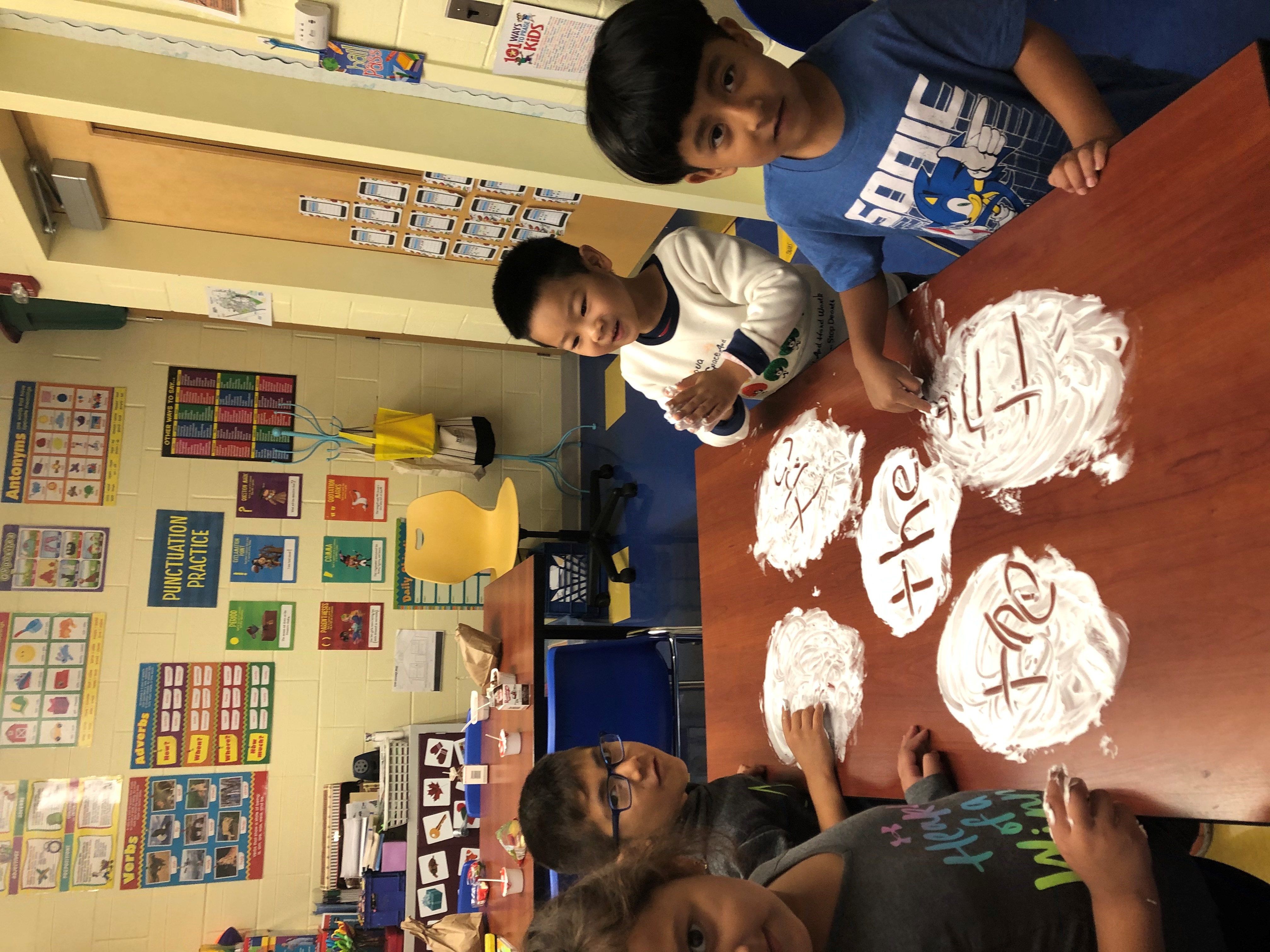 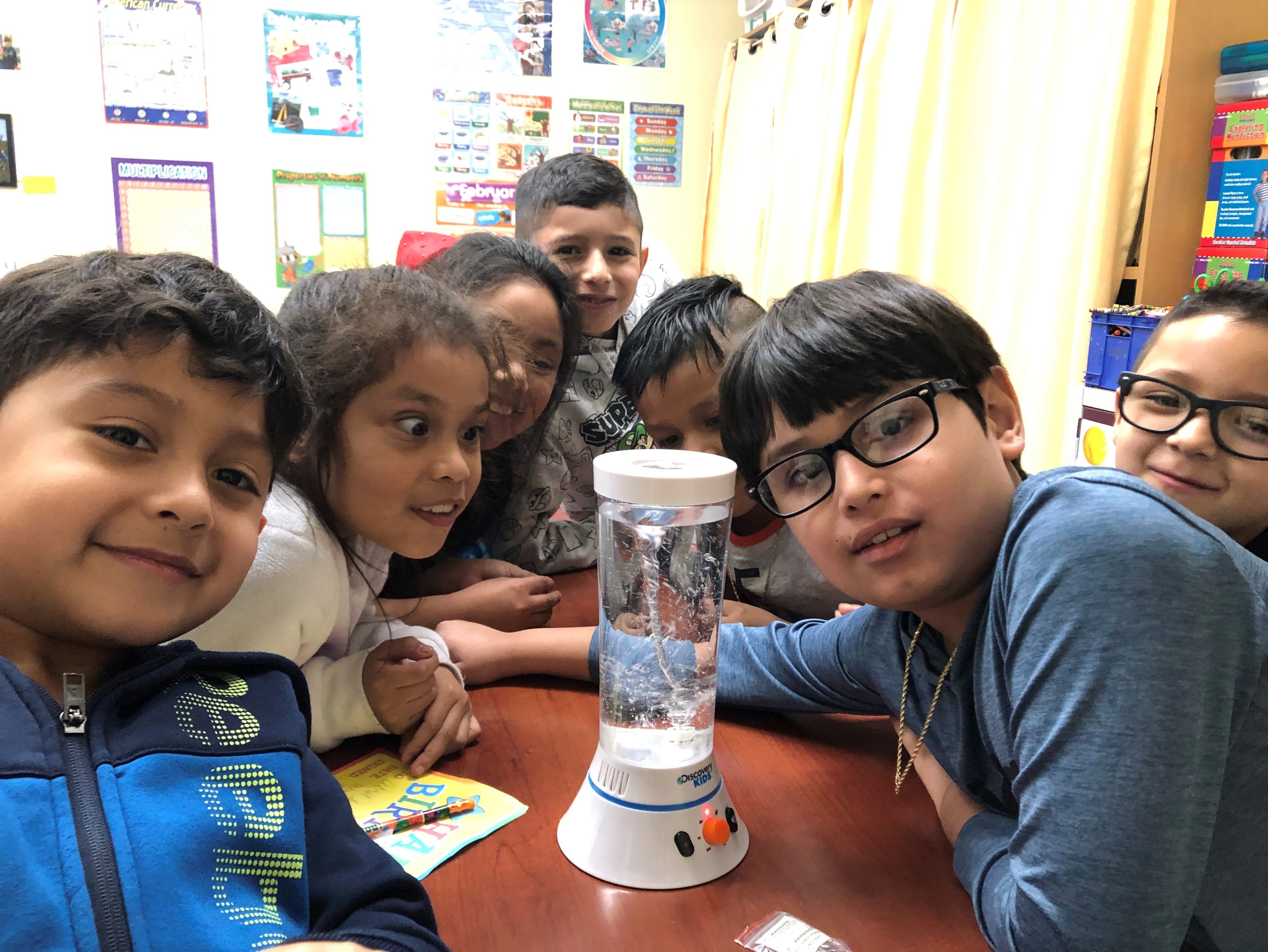 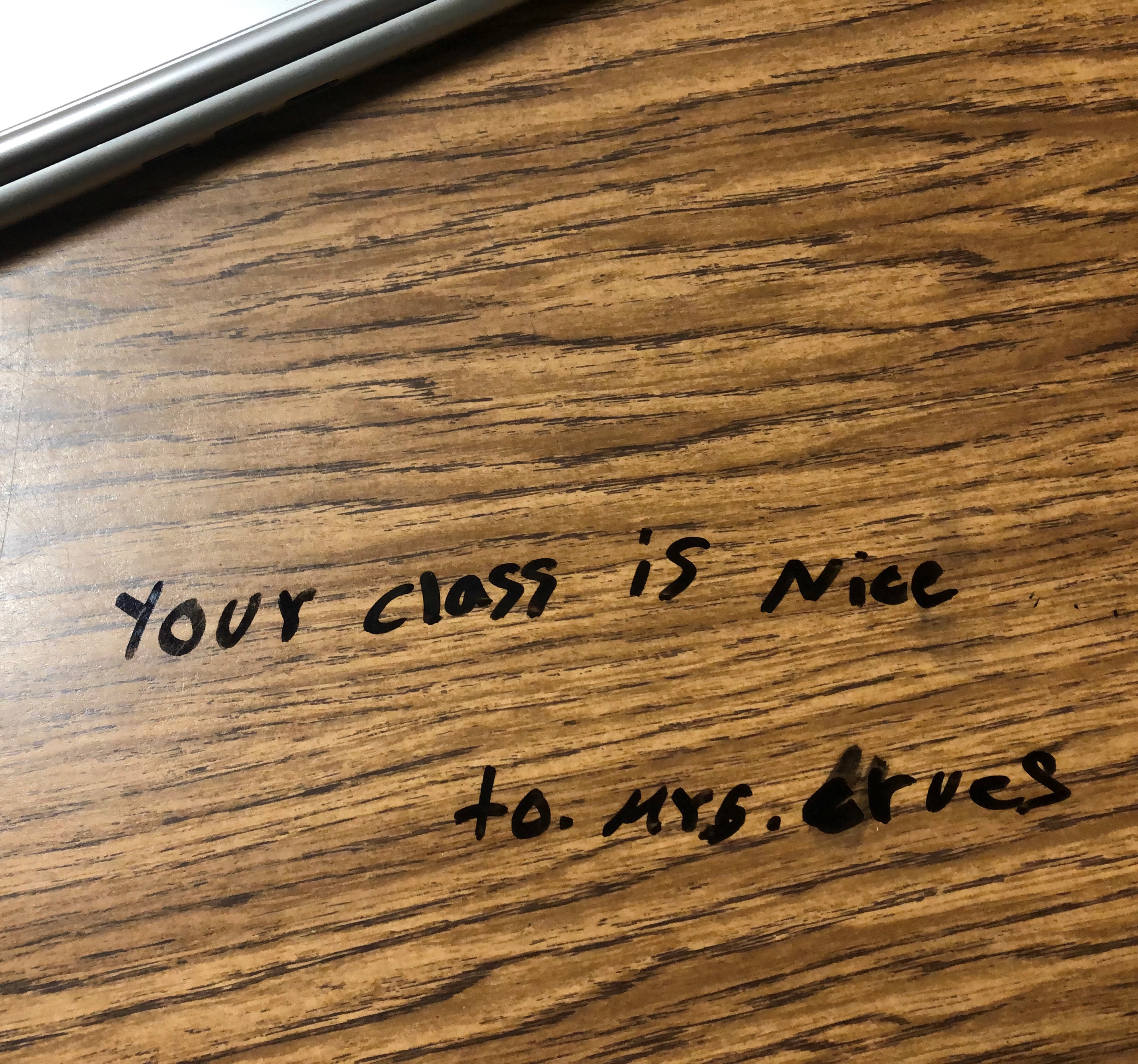 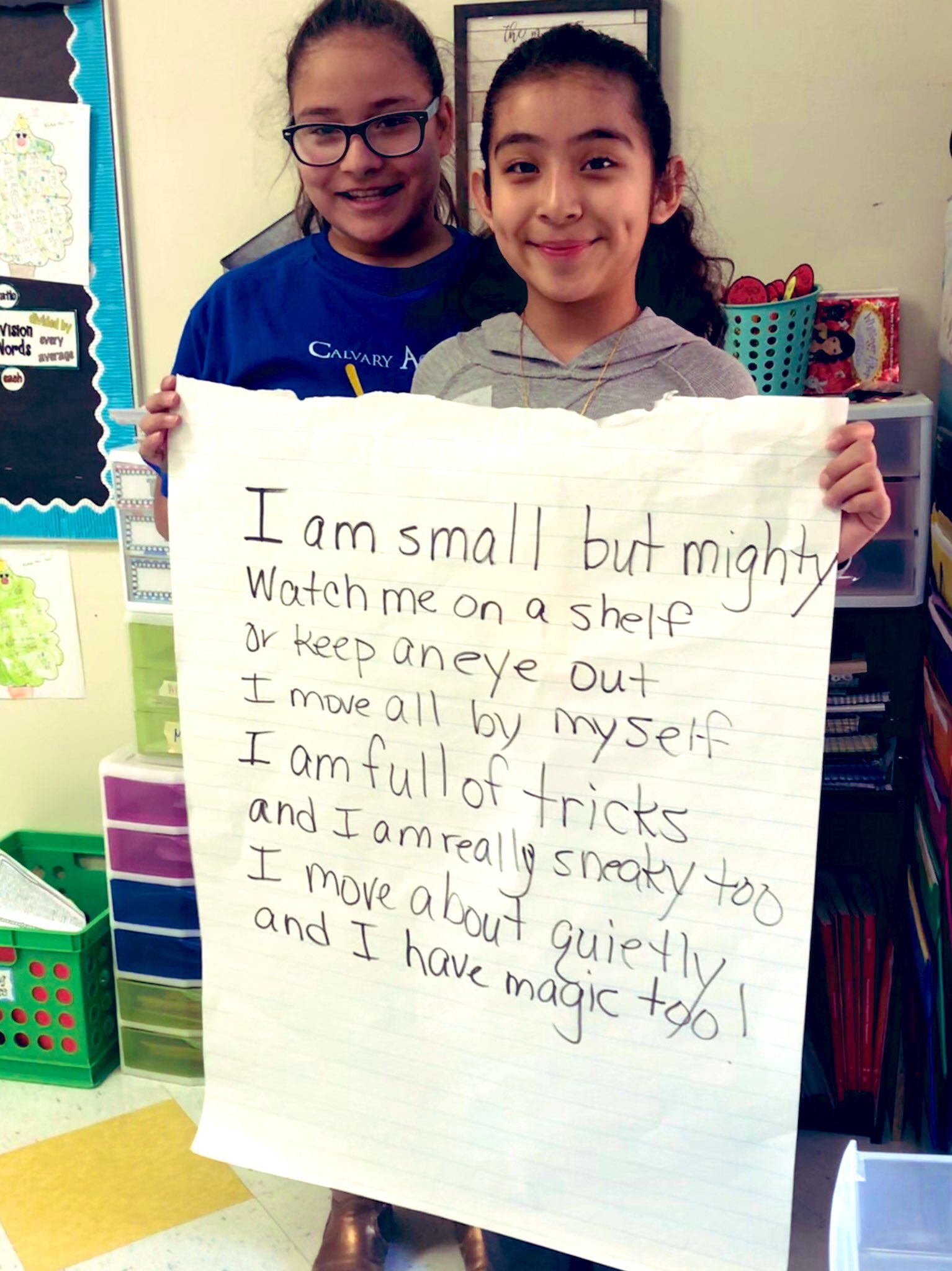 Birthday Celebrations
Celebraciones de cumpleaños
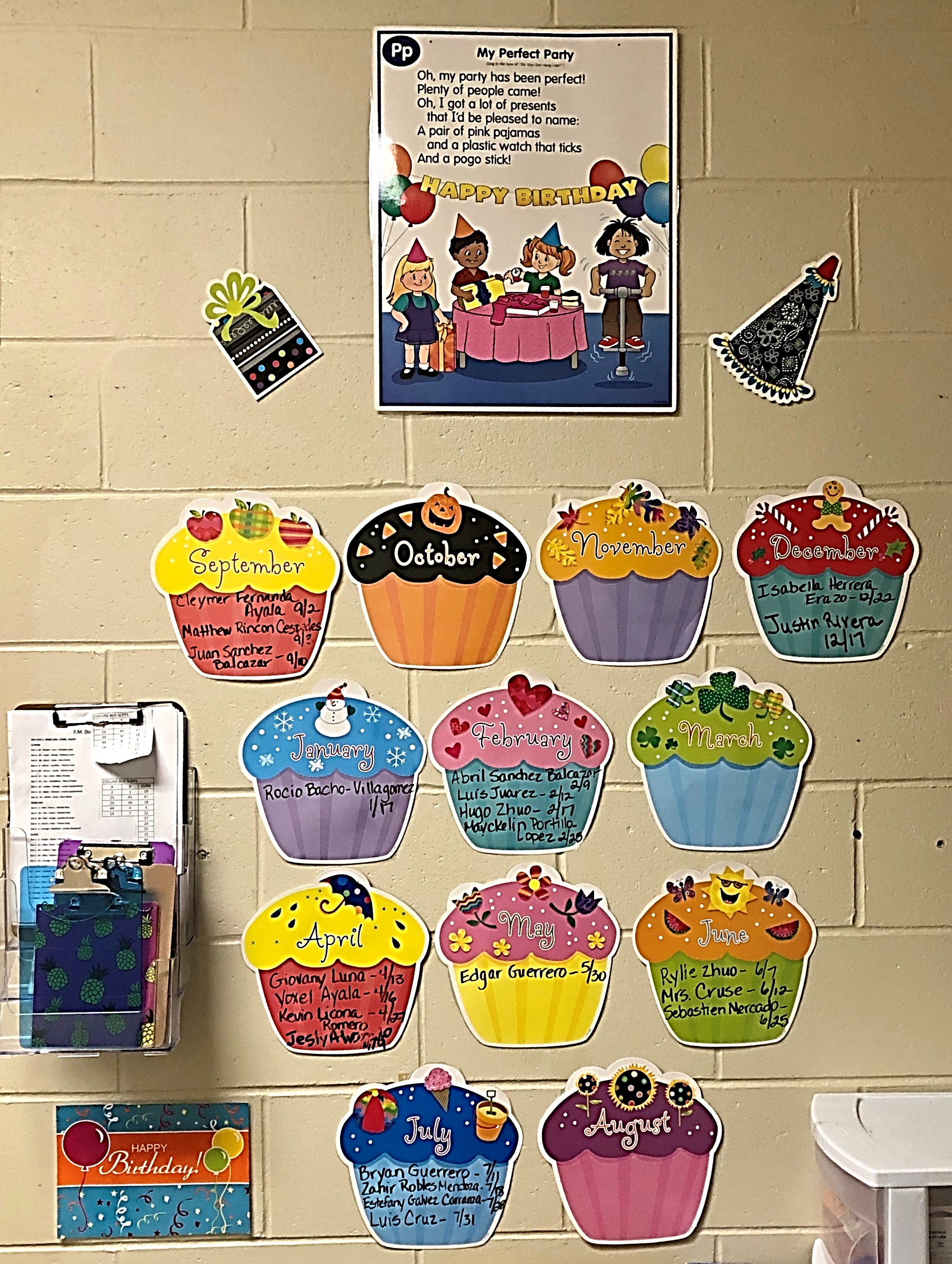 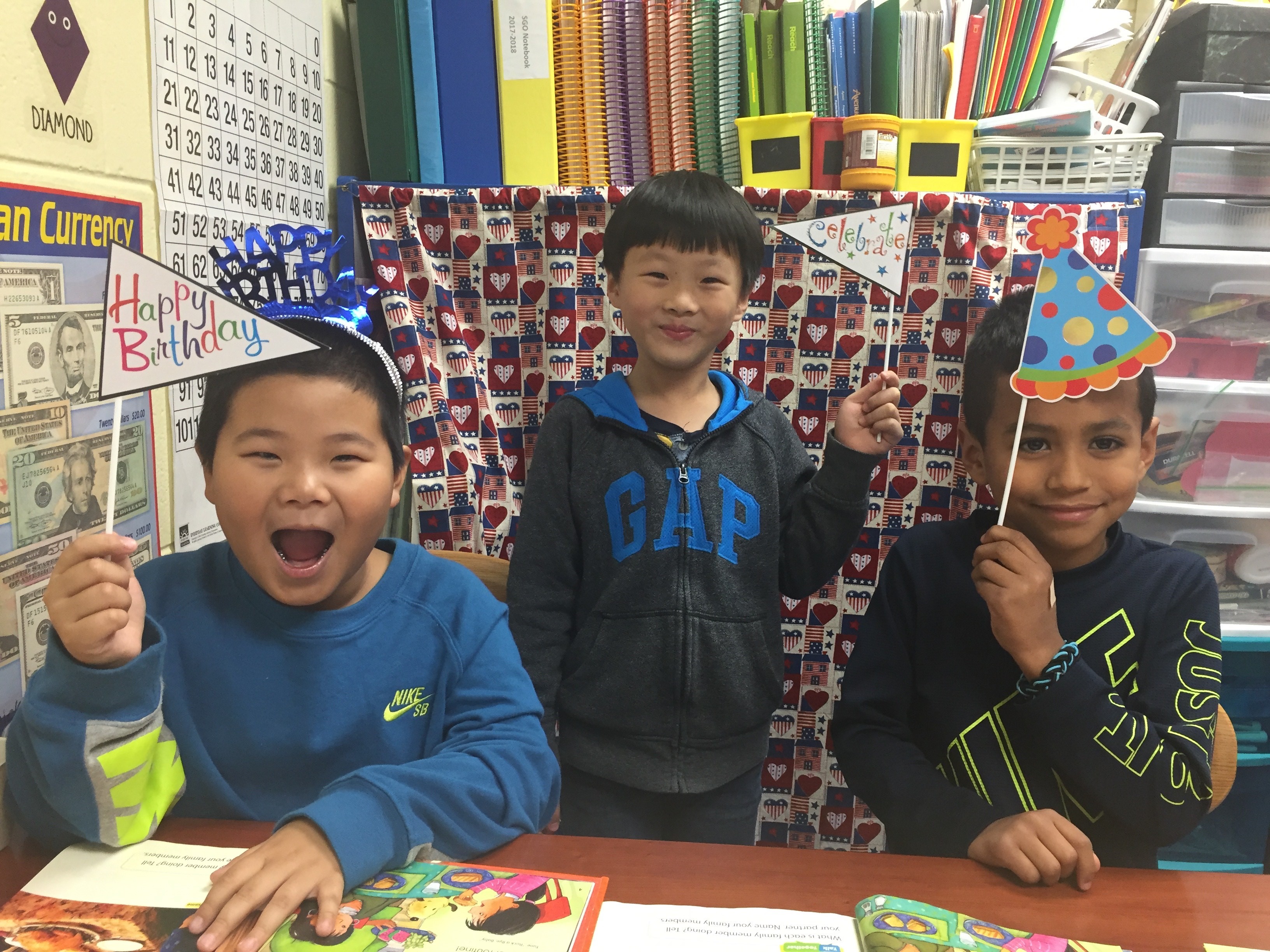 Send enough cupcakes for all students in class. 
Pueden envíar suficientes cupcakes para todos los estudiantes de la clase. 
Drinks are welcomed.
Refrescos tambien son bienvenidos.
The nurse checks labels for food allergies. 
La enfermera tiene que revisar las etiquetas de alergias en los alimentos.
Please be sure to check your child’s backpack for homework and important announcements daily
Asegúrese de revisar la mochila de su hijo todos los días para ver si tiene tareas y documentos importantes.
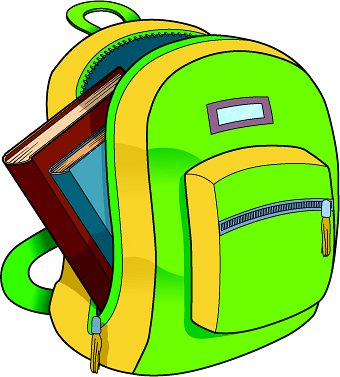 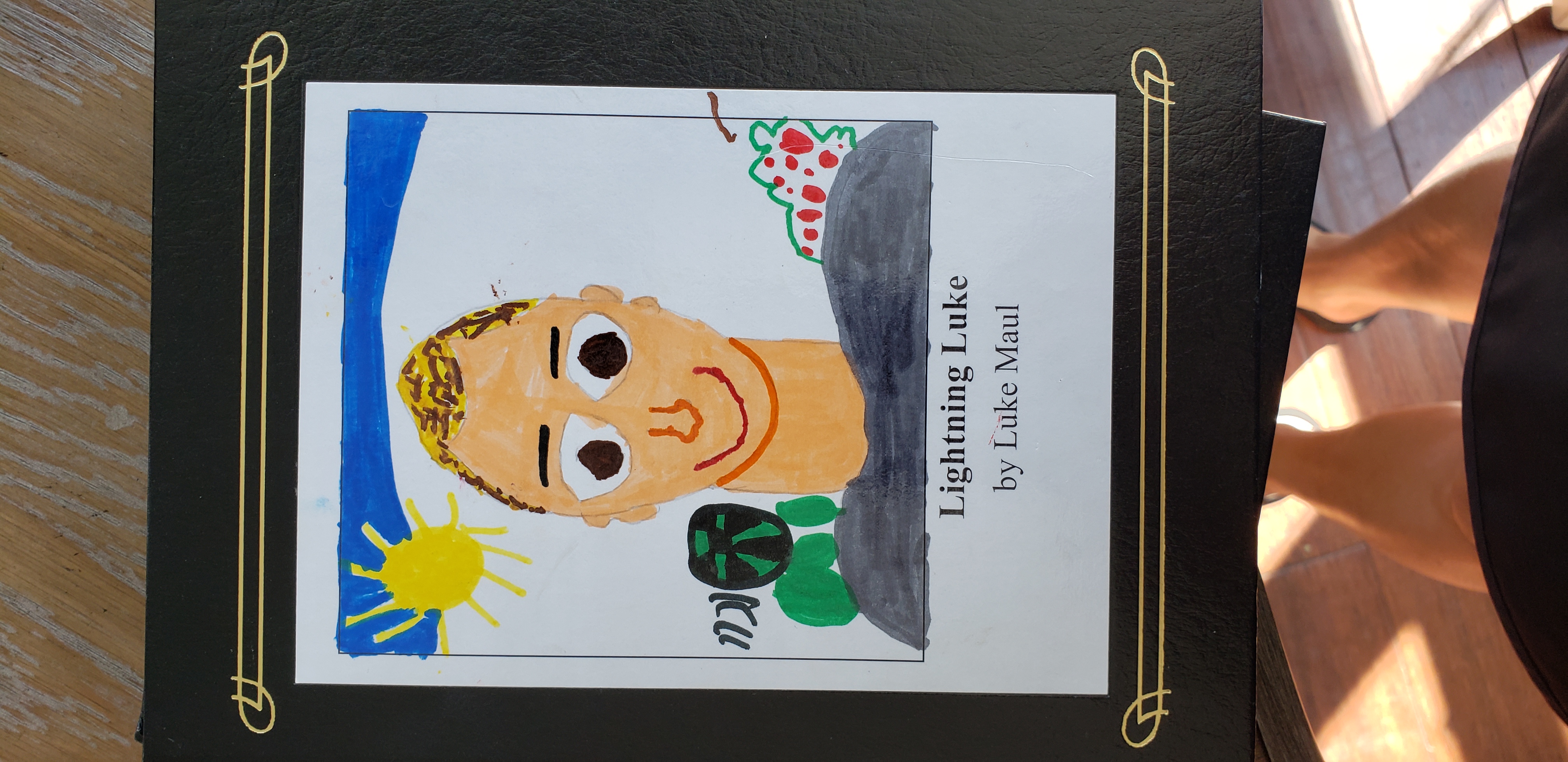 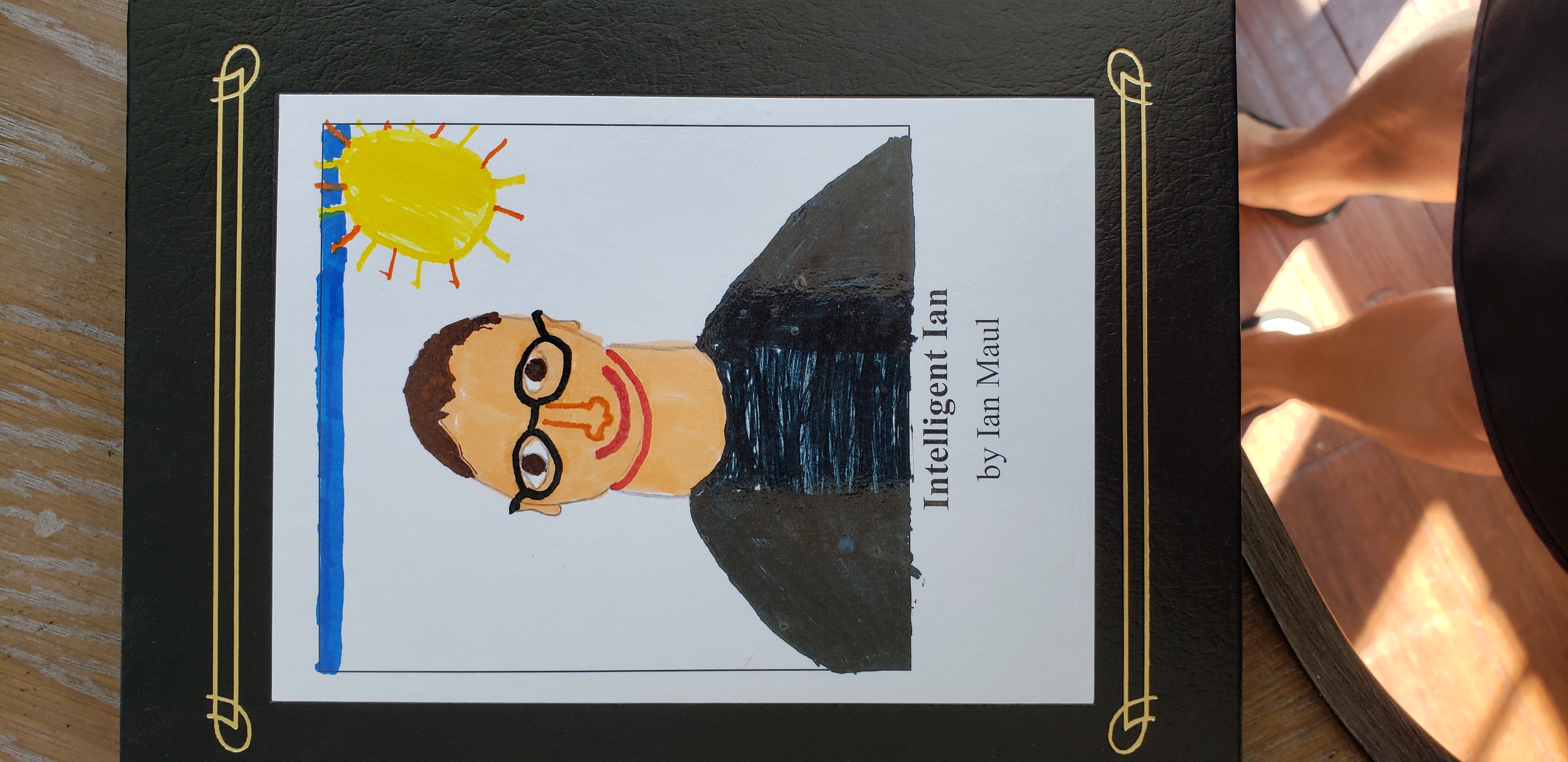 CP
©Core Potential 2020
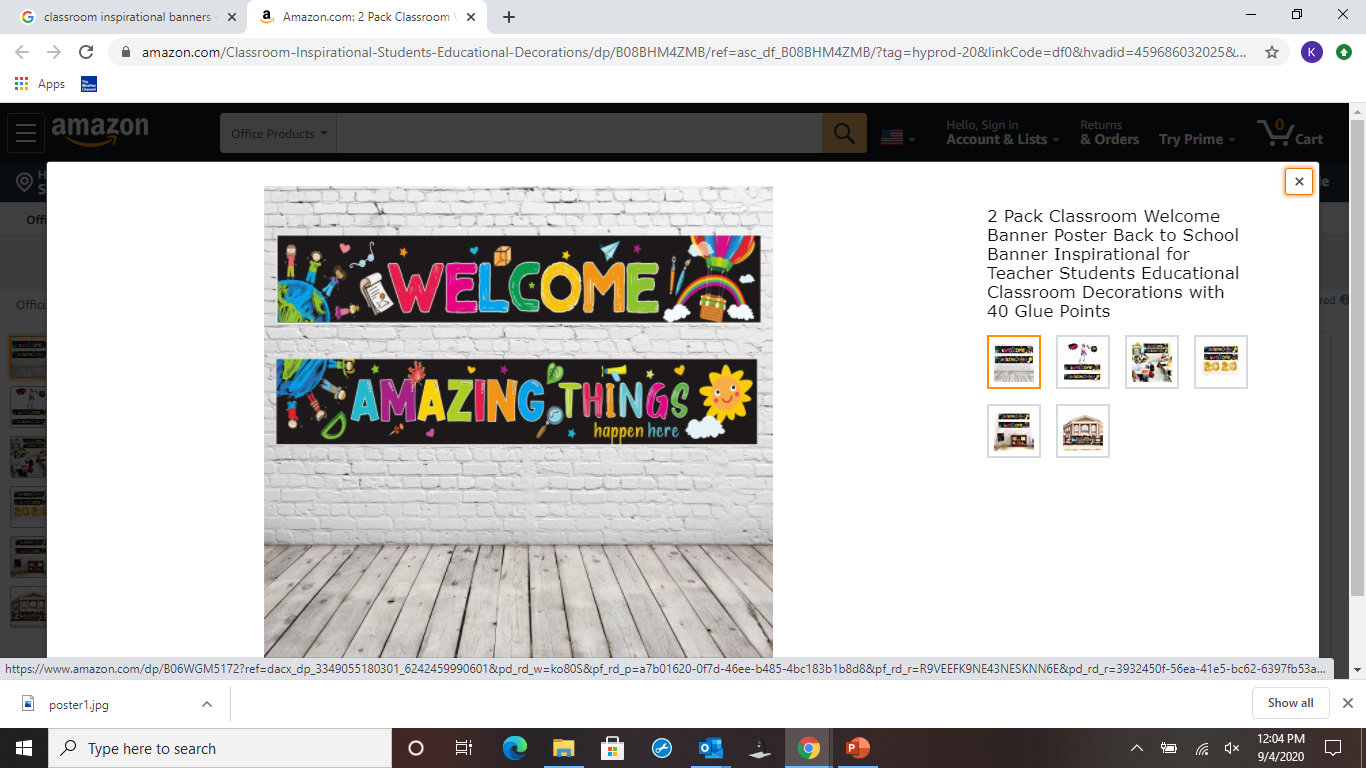 Assistance/Ayuda
REMINDERS
October 11
Half Day for students AM


November 1-5
School Closed

Parent/Teacher Conferences
November 22nd/23rd
School Year
Schedule
Star Student
Is your name in the box?
Parent Portal Instructions
Reporting your child absent
Google Classroom/Remind Instructions
Nurse – you can email and she can translate
Join your classroom teacher’s class Dojo
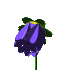 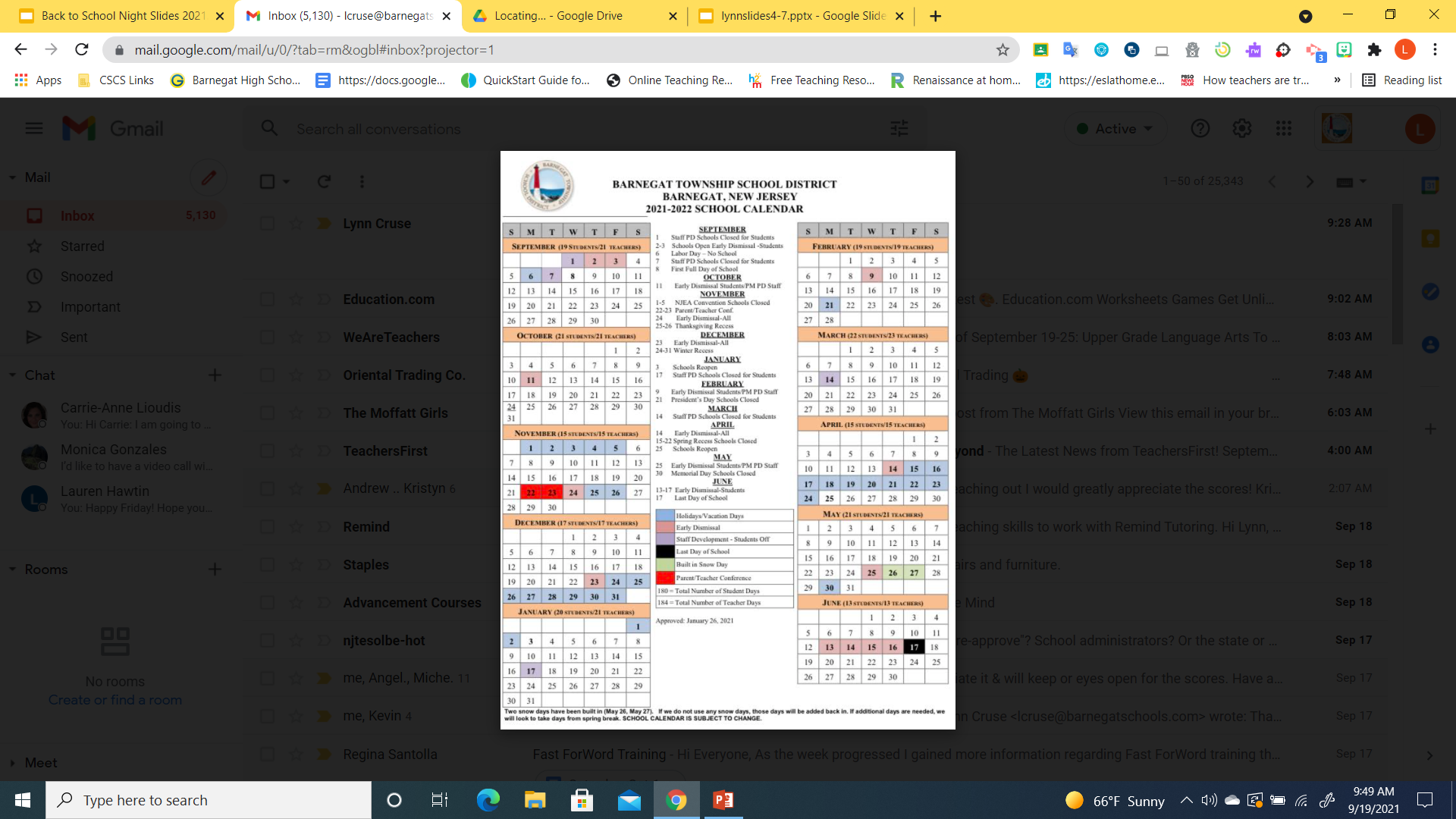 Tissues
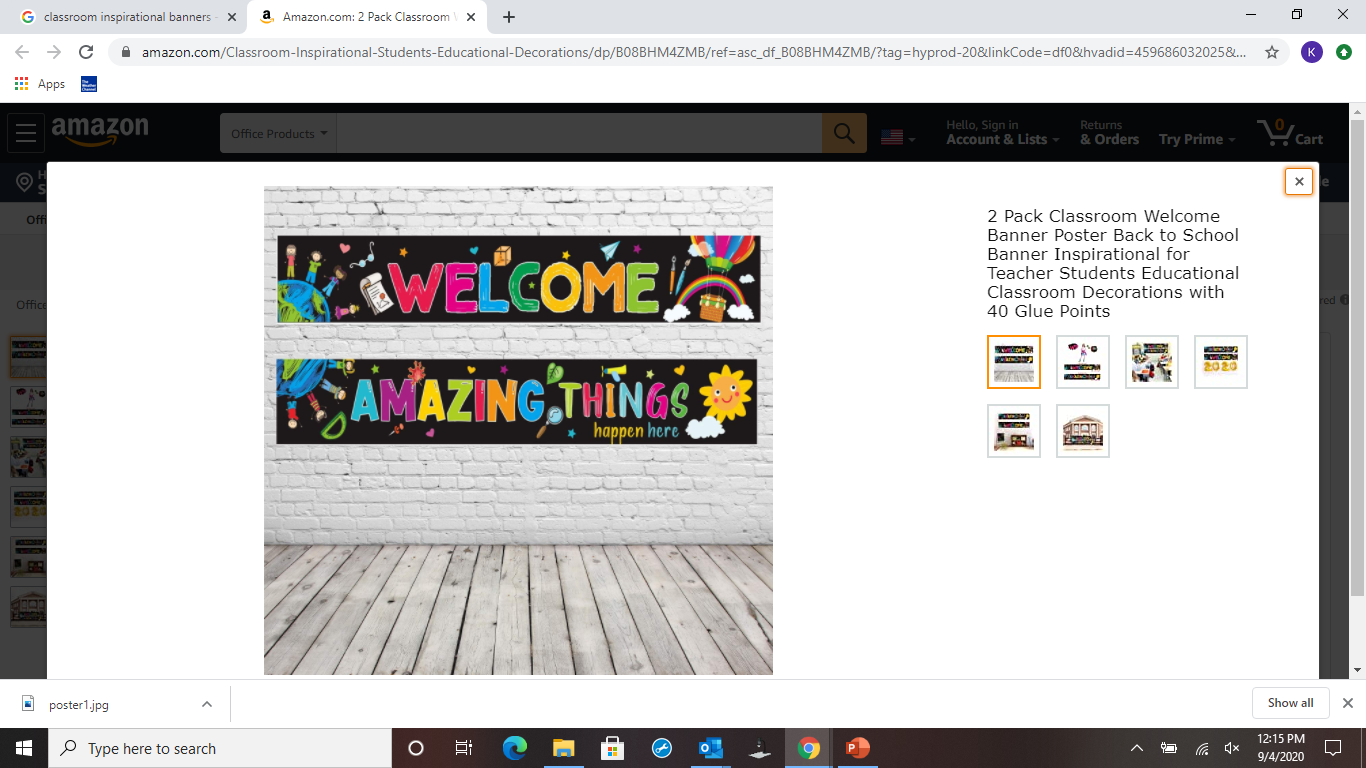 Question 
&
Answer Session
Special Thank You to:
Ashley Garcia,
Spanish Interpreter
Stockton University Education Student
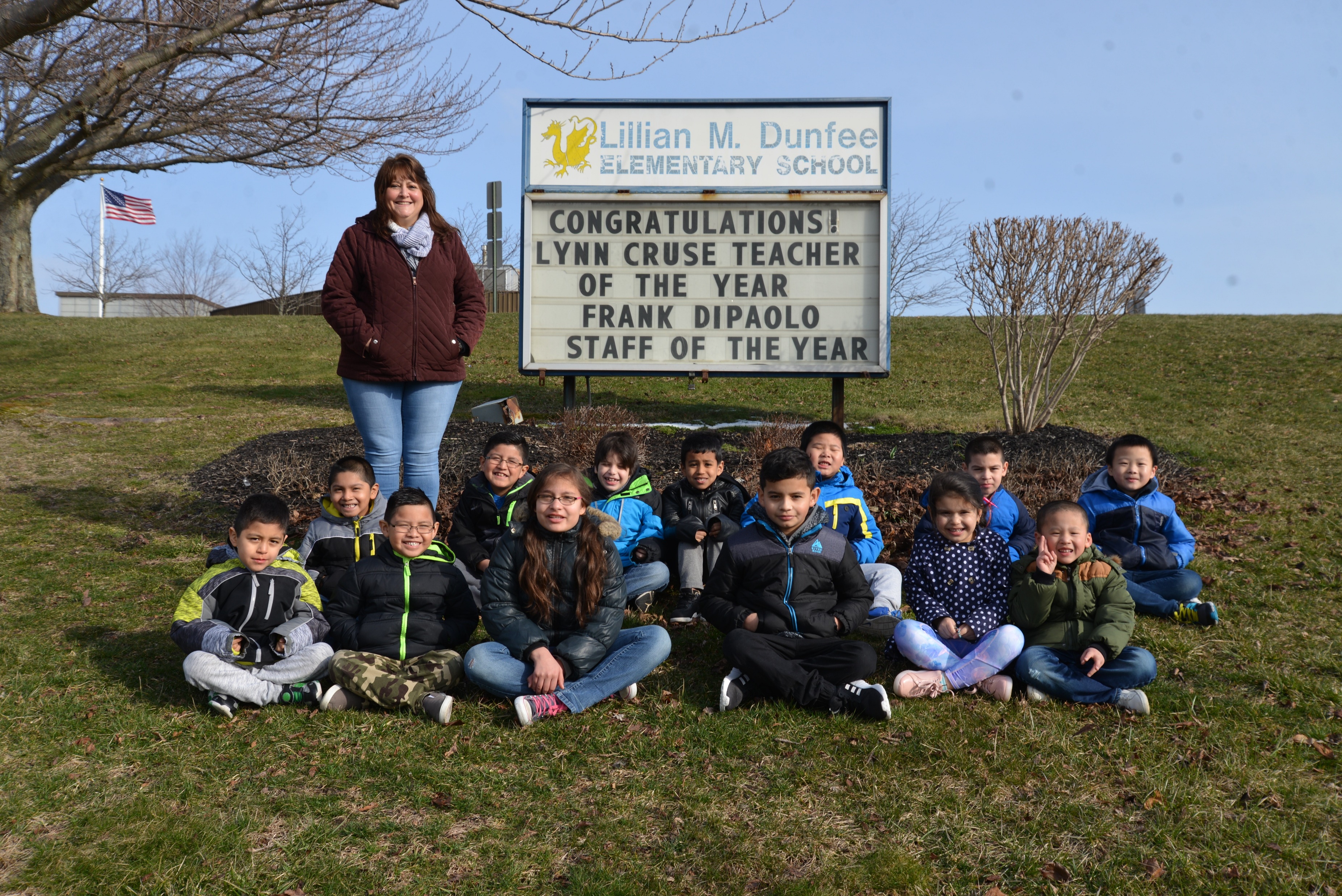 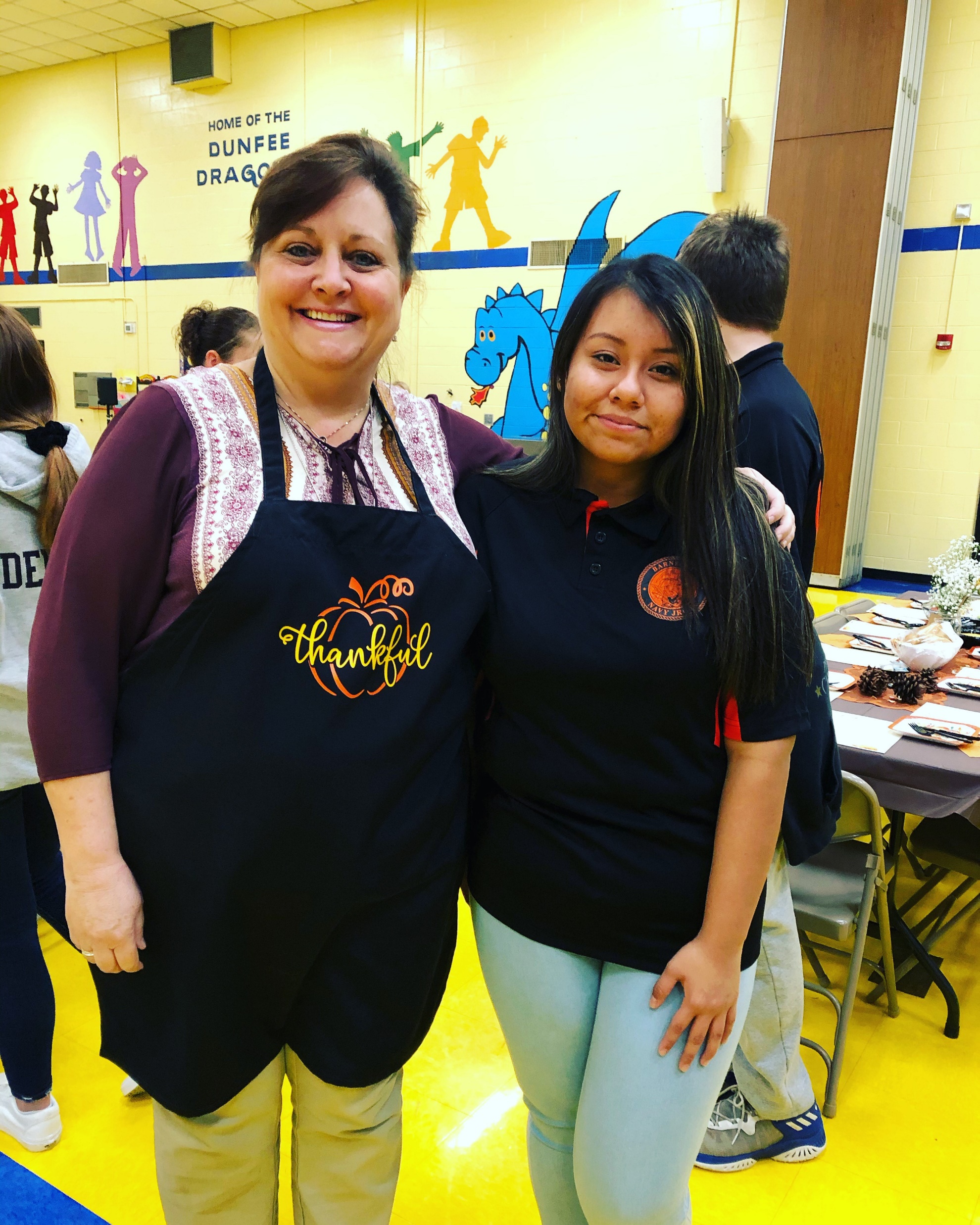 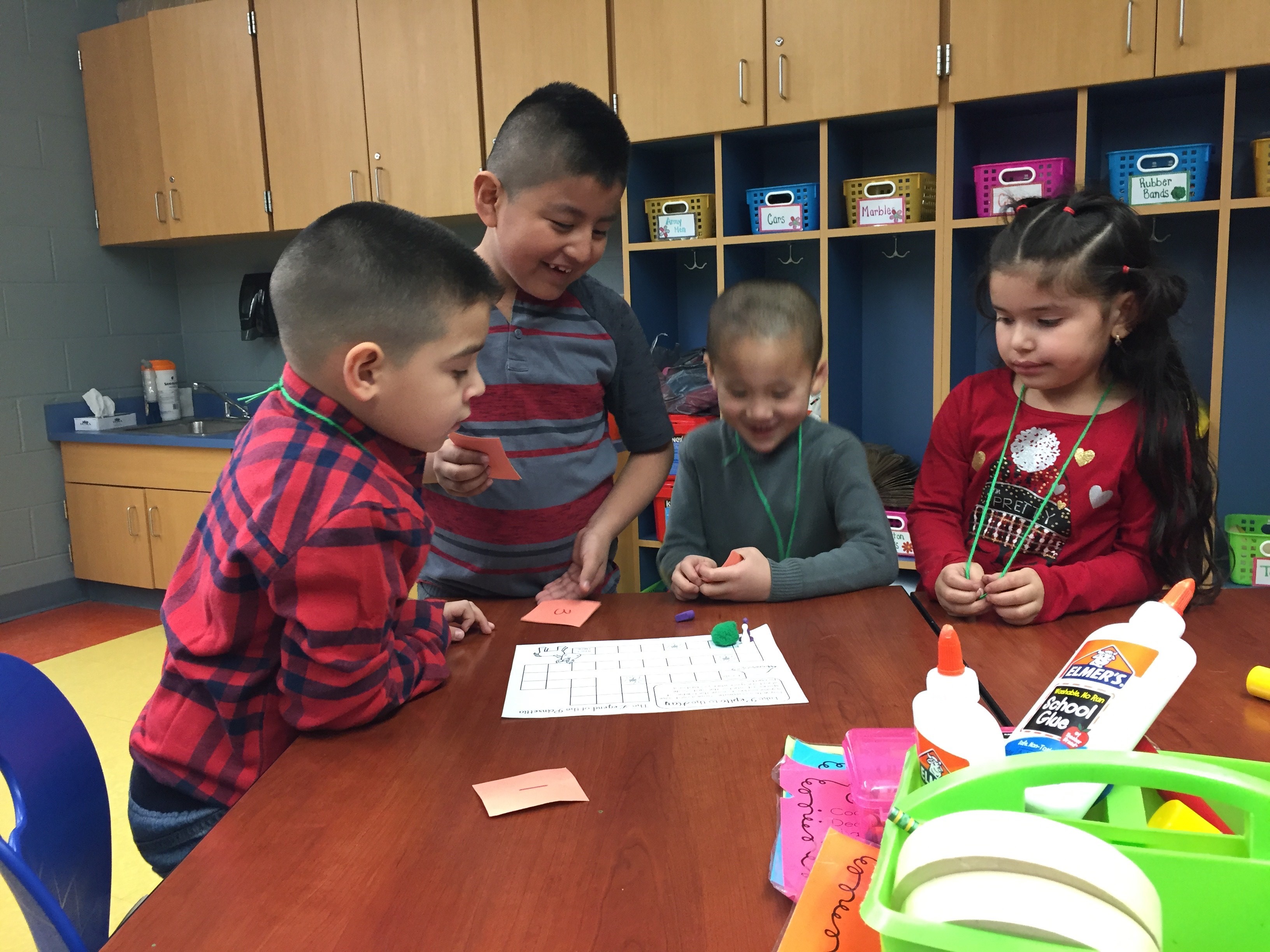 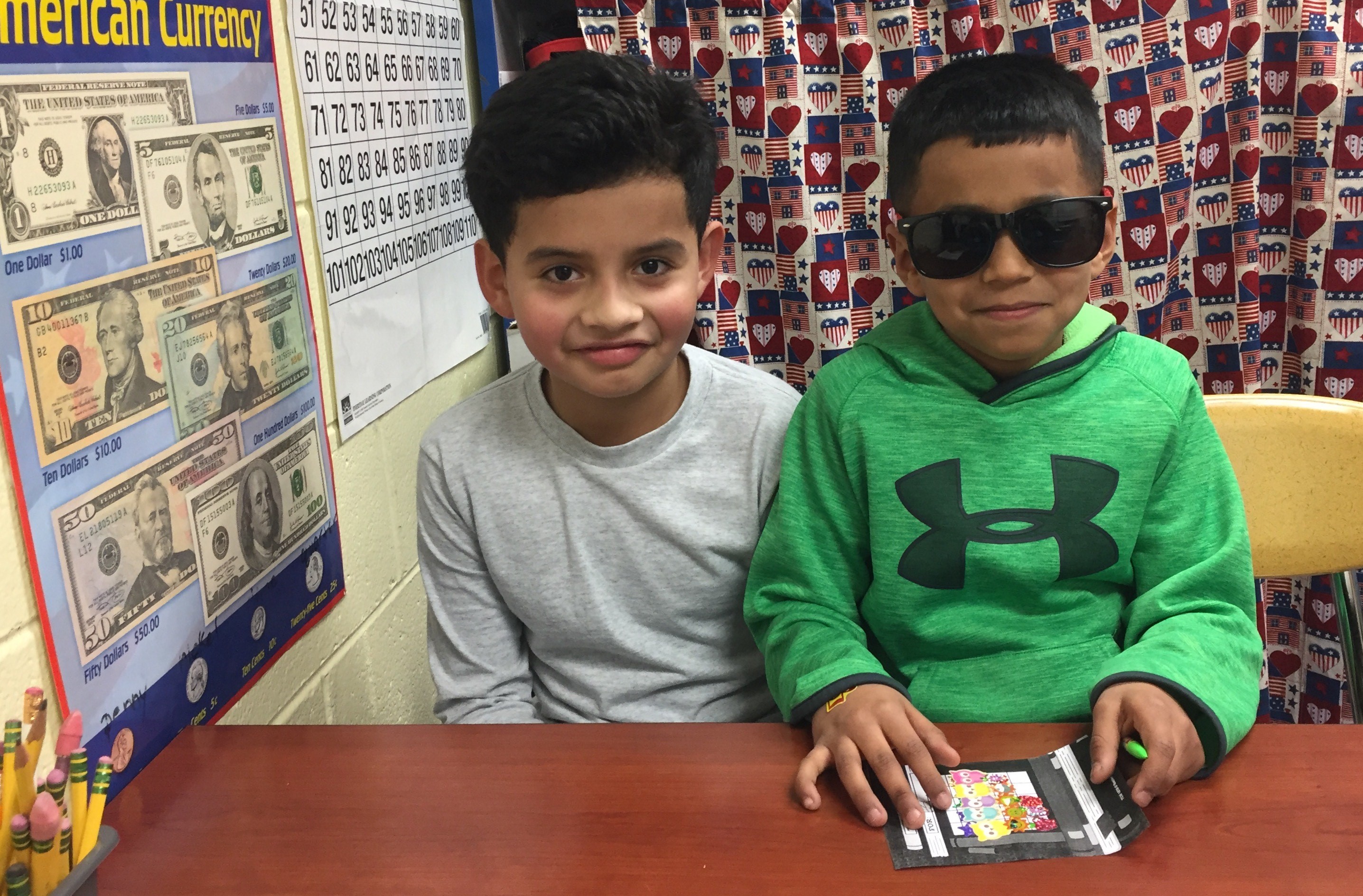 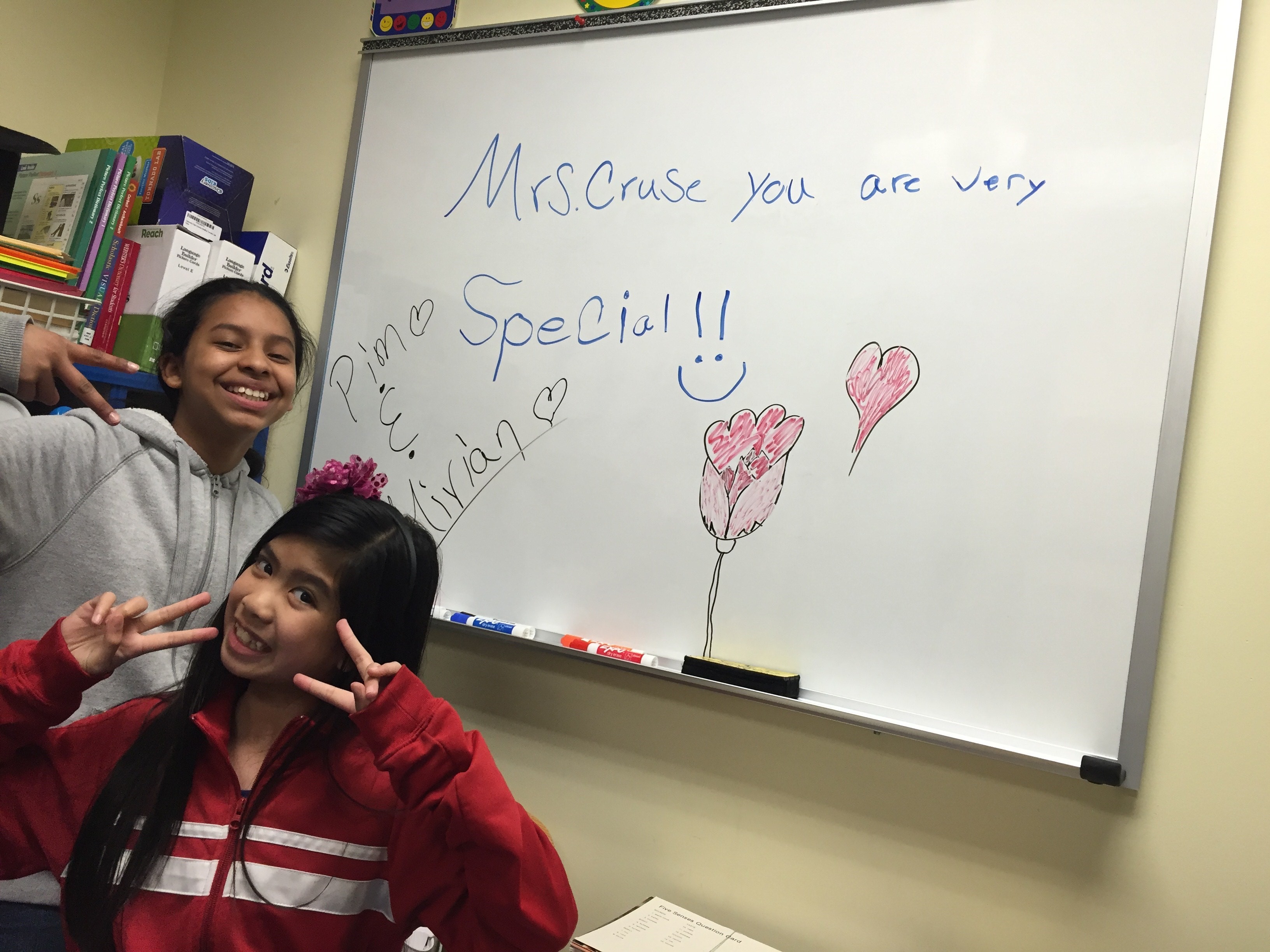 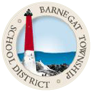 Cecil Collins Elementary School
Mrs. Lynn Cruse
ESL Teacher
E-mail: lcruse@barnegatschools.com
Phone: 609-698-5800  
       X57113
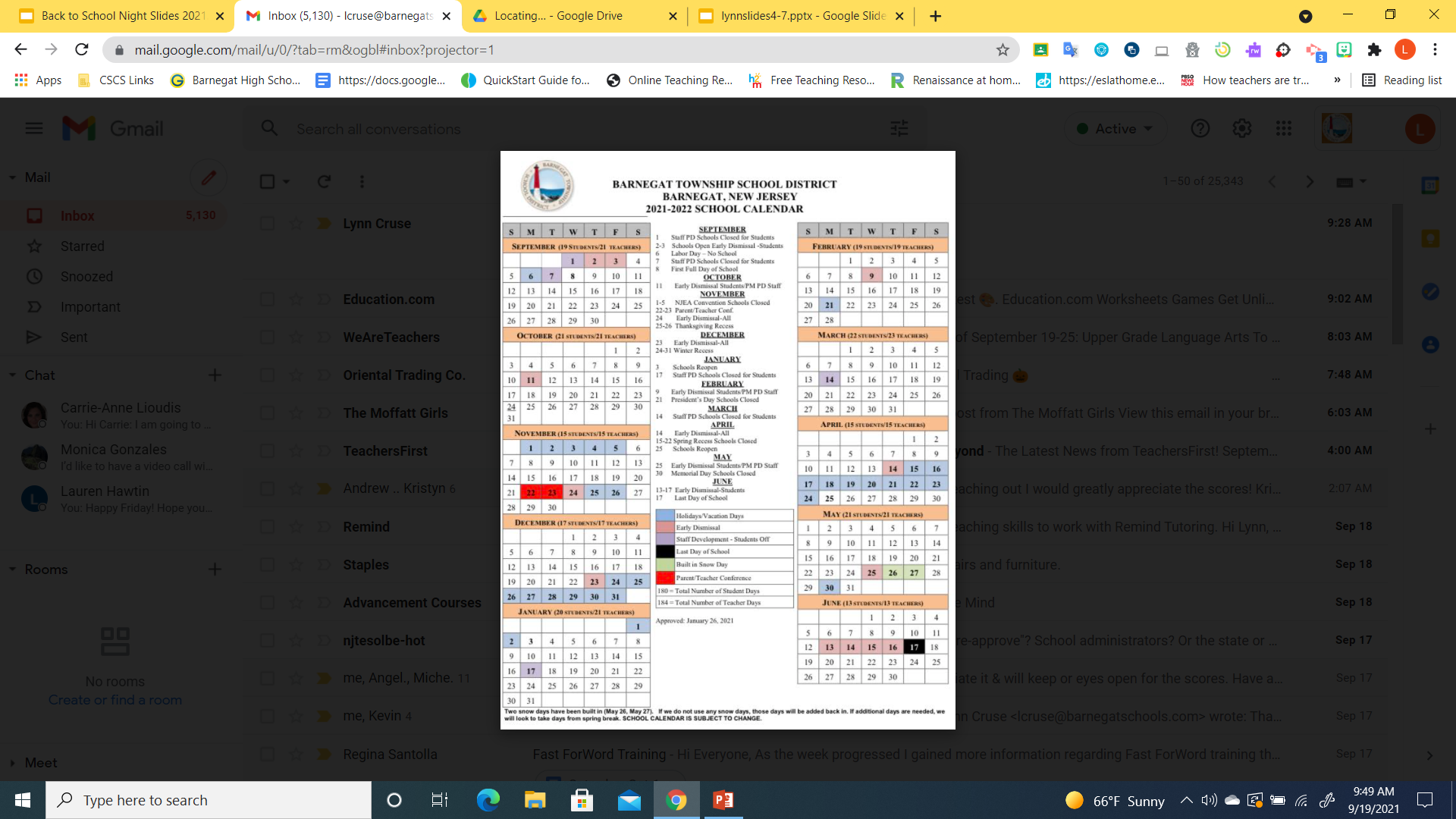 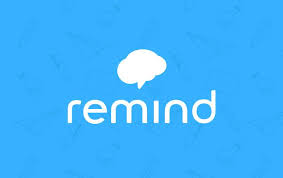 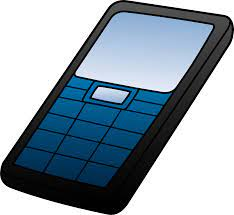 Remind APP
Text -    To:   81010
Enter in message window:  @eslcruse
      3.   Type in your name - enter
      4.   Type in parent - enter
You will now get messages from the ESL department/Mrs. Cruse!!!


Texto - Para: 81010
Ingrese en la ventana del mensaje: @eslcruse
      3. Escriba su nombre - ingrese
      4. Escriba padre - ingrese
Ahora recibirá mensajes del departamento de ESL / Sra. Cruse !!!



Email/Correo Electronico:  lcruse@barnegatschools.com



Email:  lcruse@barnegatschools.com
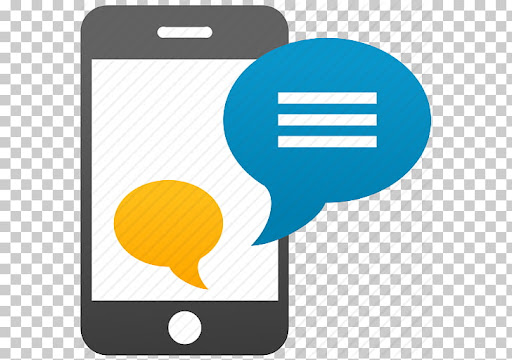